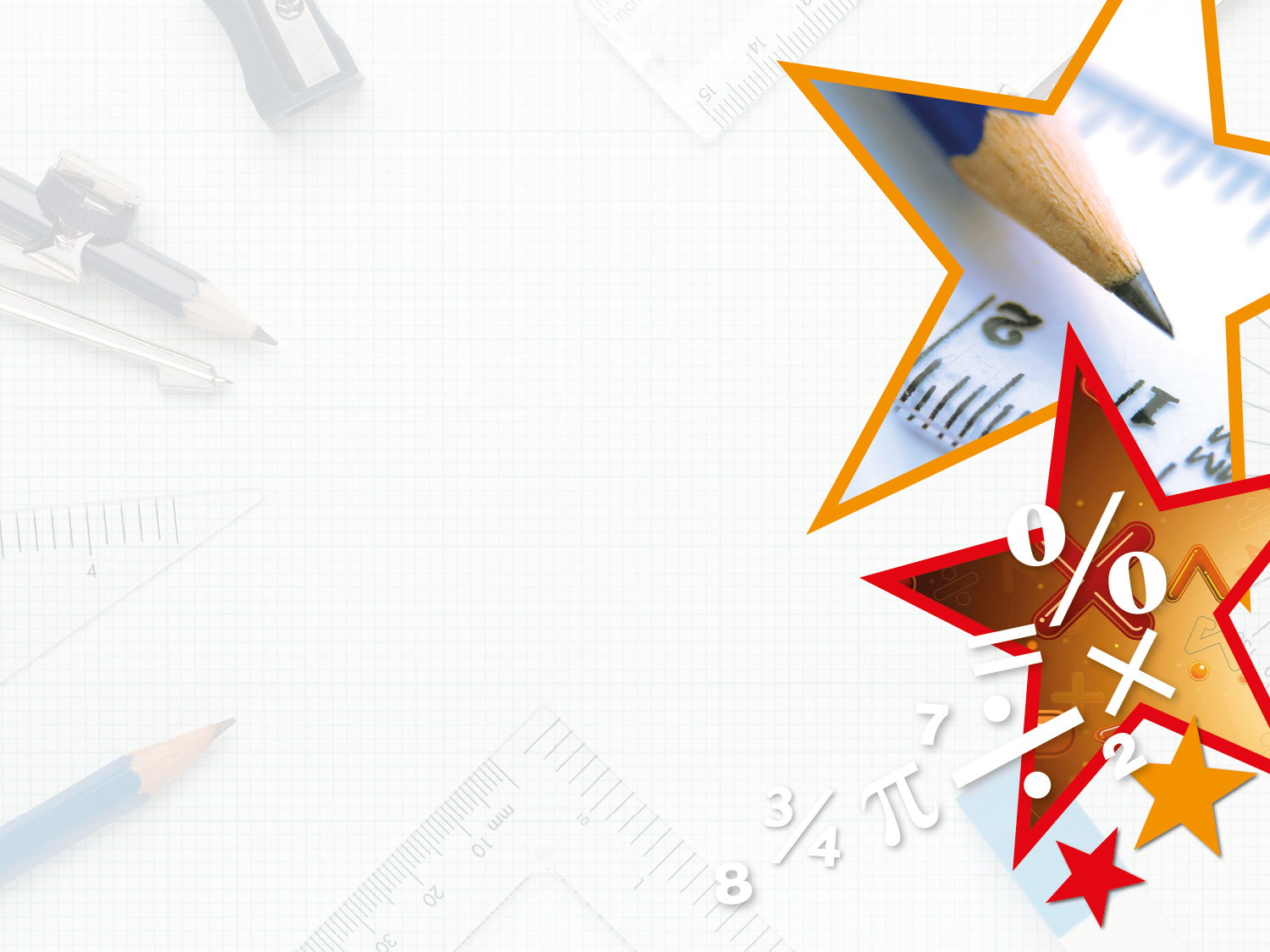 LIFE/work balance











We have started a #LIFEworkbalance campaign and we need your help to complete our LIFE/work balance survey.

We hope to publish the results soon, so please give 15 minutes of your time to help us get a true picture of school life.


Want to be a part of this campaign? Take the survey on our website and share it with your colleagues!
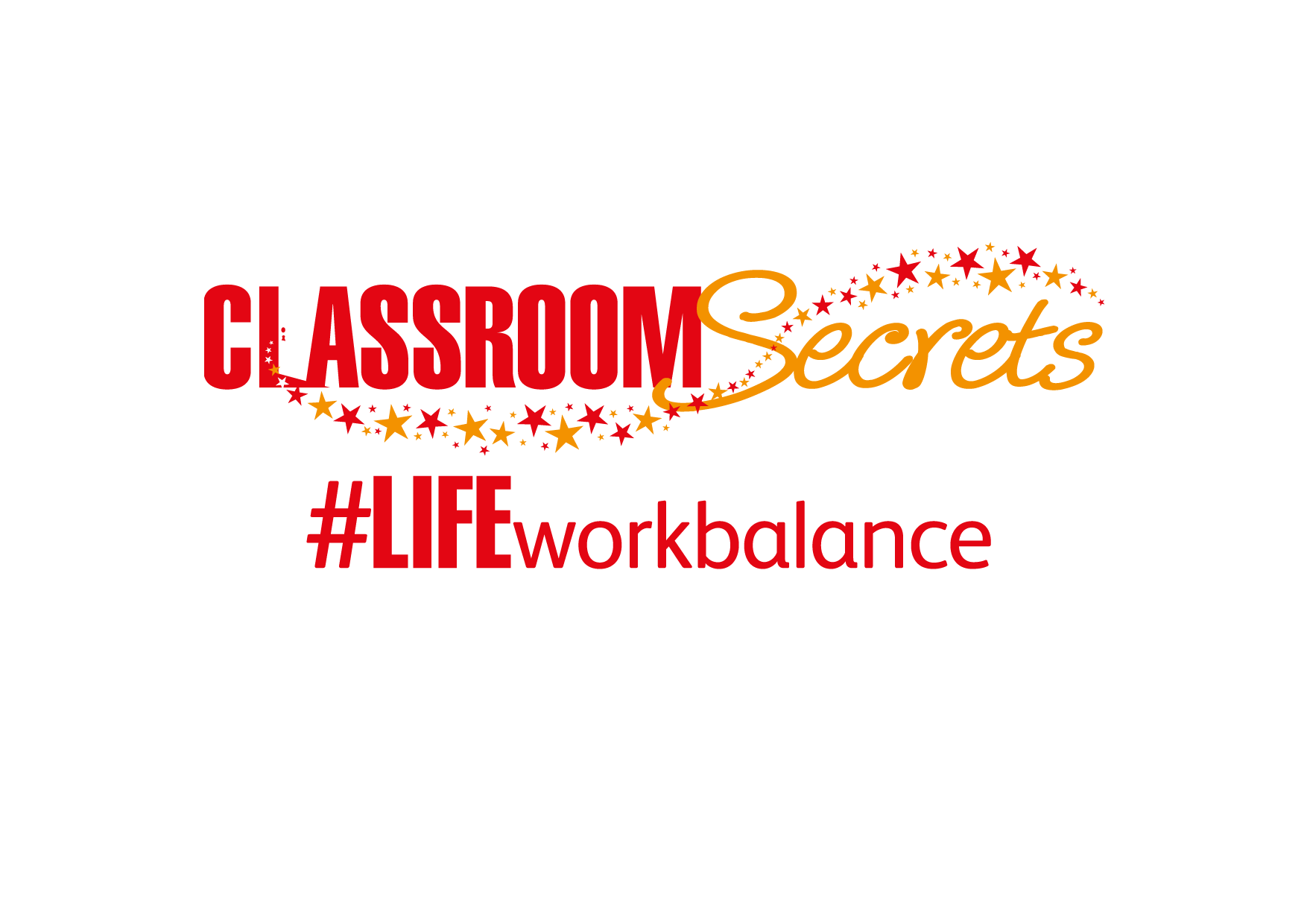 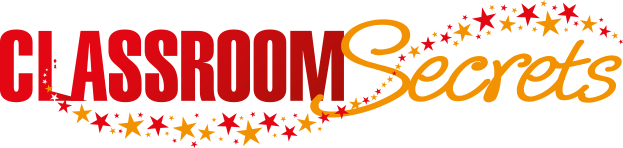 © Classroom Secrets Limited 2019
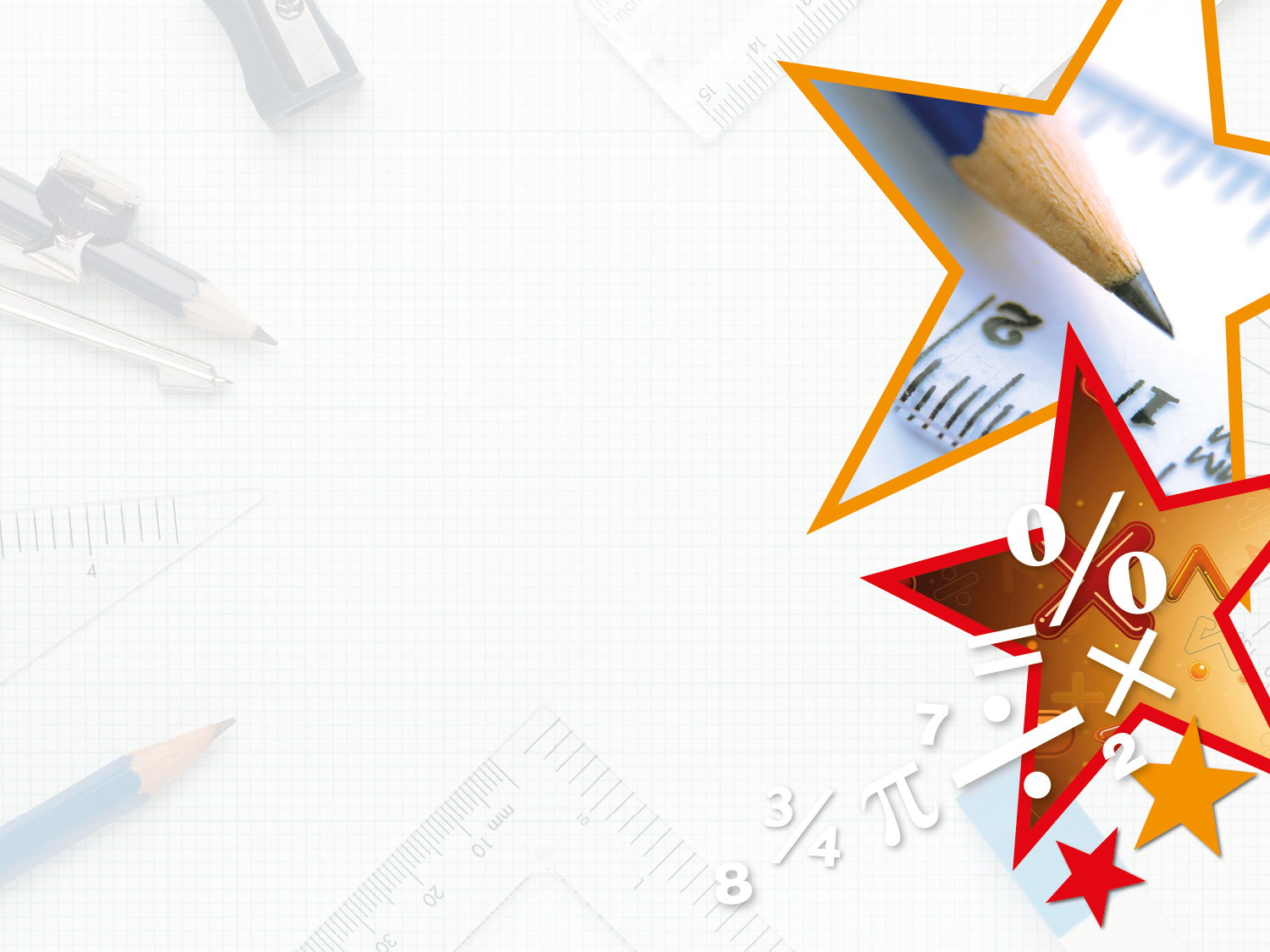 Year 5/6 – Summer Block 2 – Position and Direction – Step 1

About This Resource:

This PowerPoint has been designed to support your teaching of this small step from the Mixed Age planning. It includes a starter activity suitable for each year group and an example of each question from the Varied Fluency and Reasoning and Problem Solving resources also provided in this pack (separate for each year group). Each slide has the year group identified in the bottom right-hand corner. We recommend that you look through this PowerPoint in advance and decide whether to work through all examples provided or a selection of them depending on the needs of your class.


National Curriculum Objectives:

Mathematics Year 5: (5P2) Identify, describe and represent the position of a shape following a reflection or translation, using the appropriate language, and know that the shape has not changed
Mathematics Year 6: (6P2) Draw and translate simple shapes on the coordinate plane, and reflect them in the axes
Mathematics Year 6: (6P3) Describe positions on the full coordinate grid (all four quadrants)

More Year 5 and Year 6 Position and Direction resources.


Did you like this resource? Don’t forget to review it on our website.
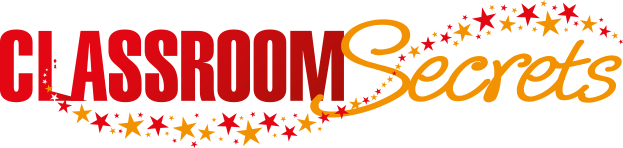 © Classroom Secrets Limited 2019
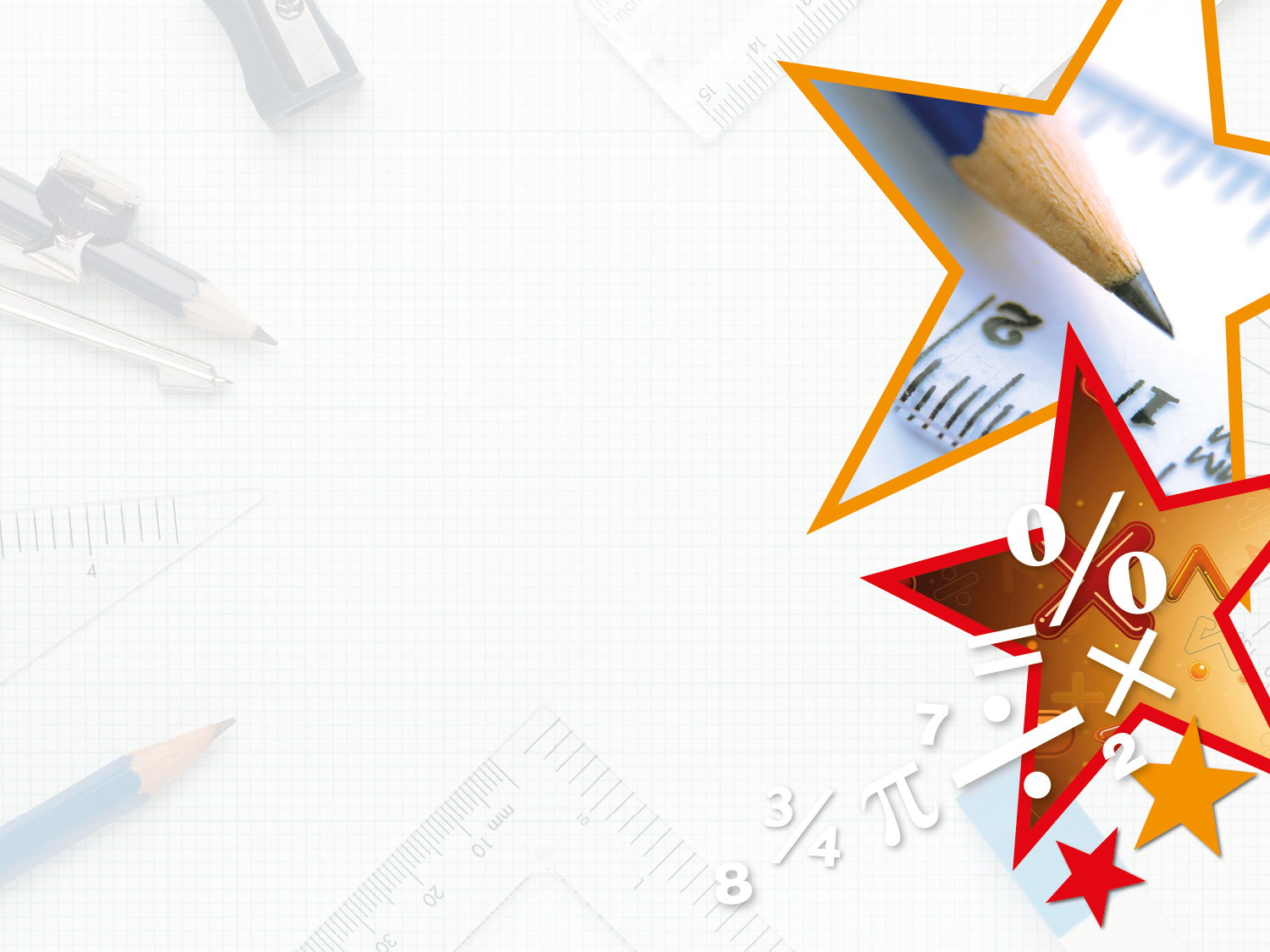 Year 5/6 – Summer Block 2 – Position and Direction

Step 1

Year 5: Position in the 
First Quadrant
Year 6: The First Quadrant
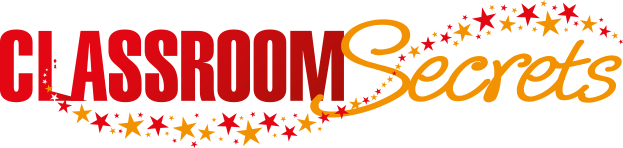 © Classroom Secrets Limited 2019
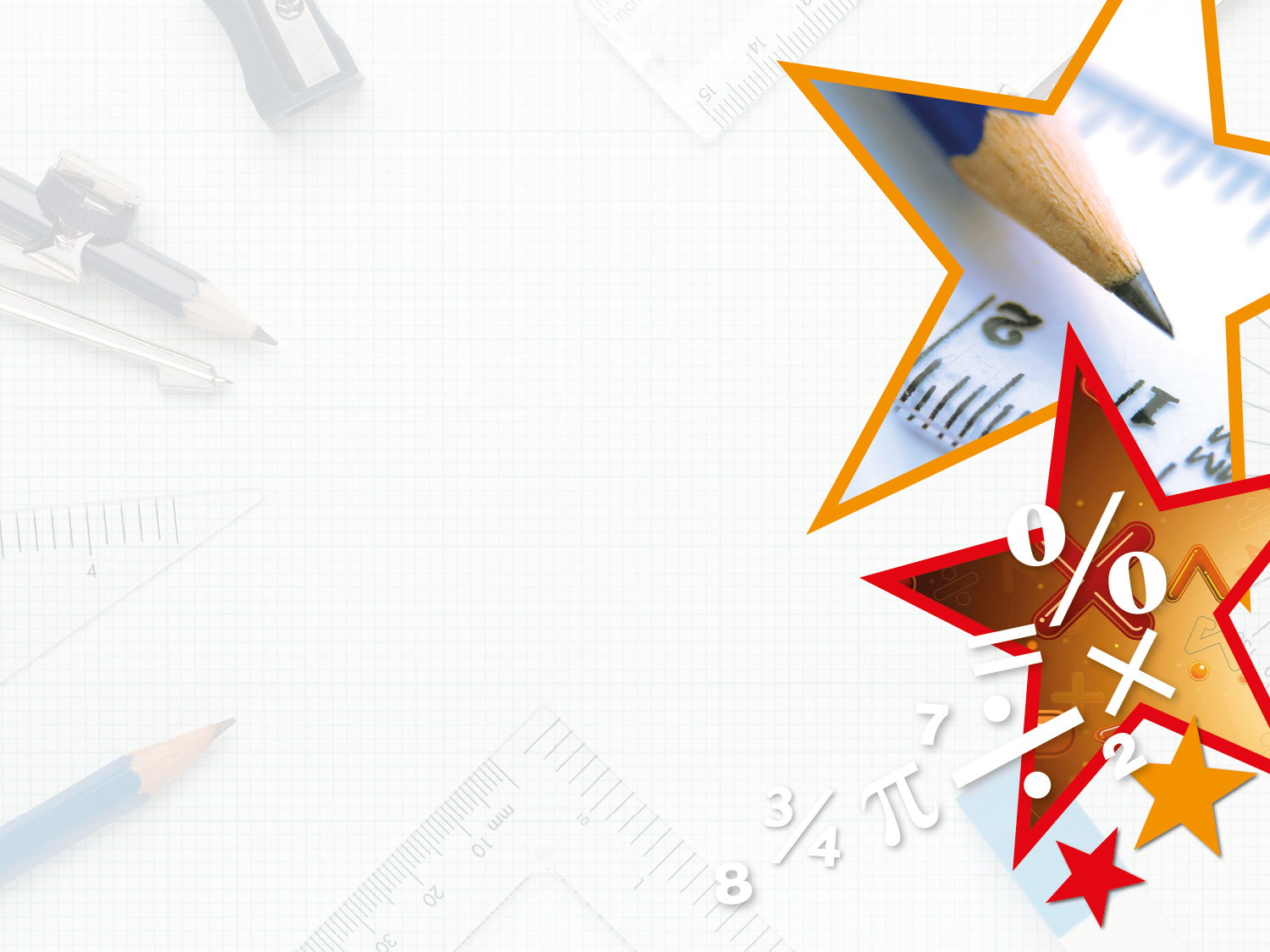 Introduction
Label the x-axis.

Label the y-axis.

What are the coordinates for A, B, C, D and E?

Does it matter which way round you write the numbers?
B
E
A
D
C
Y5
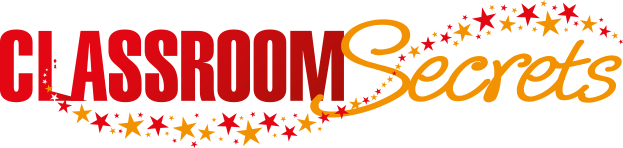 © Classroom Secrets Limited 2018
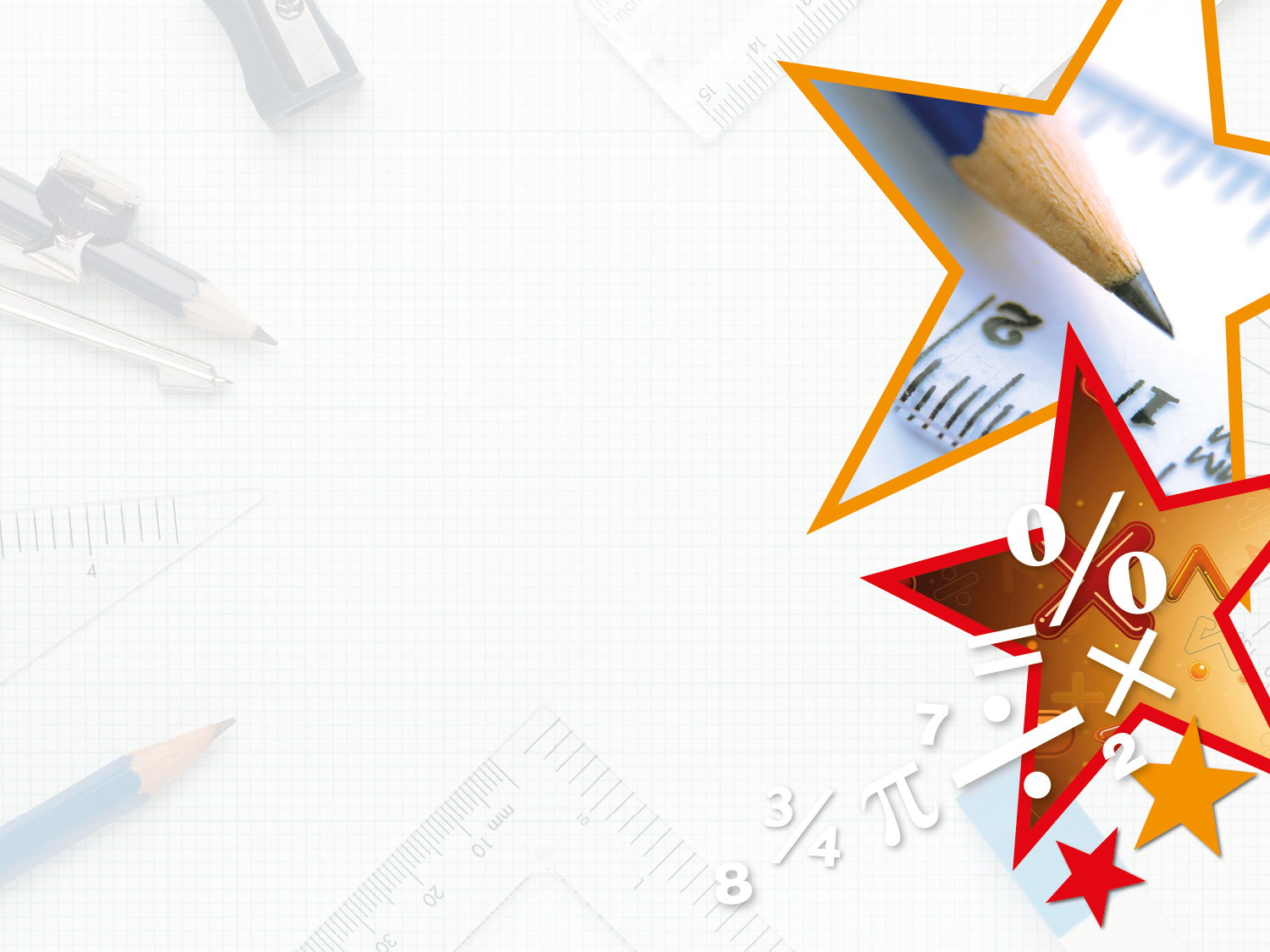 Introduction
Label the x-axis.

Label the y-axis.

What are the coordinates for A, B, C, D and E?

Does it matter which way round you write the numbers? Yes, as the x-axis must be recorded first.
(8, 9)
B
(5, 7)
E
y
(3, 5)
A
D
(2, 2)
(8, 1)
C
x
Y5
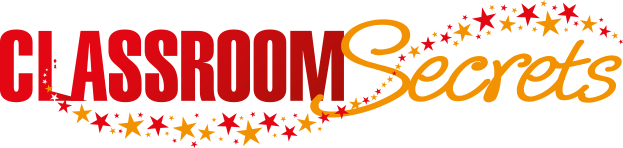 © Classroom Secrets Limited 2018
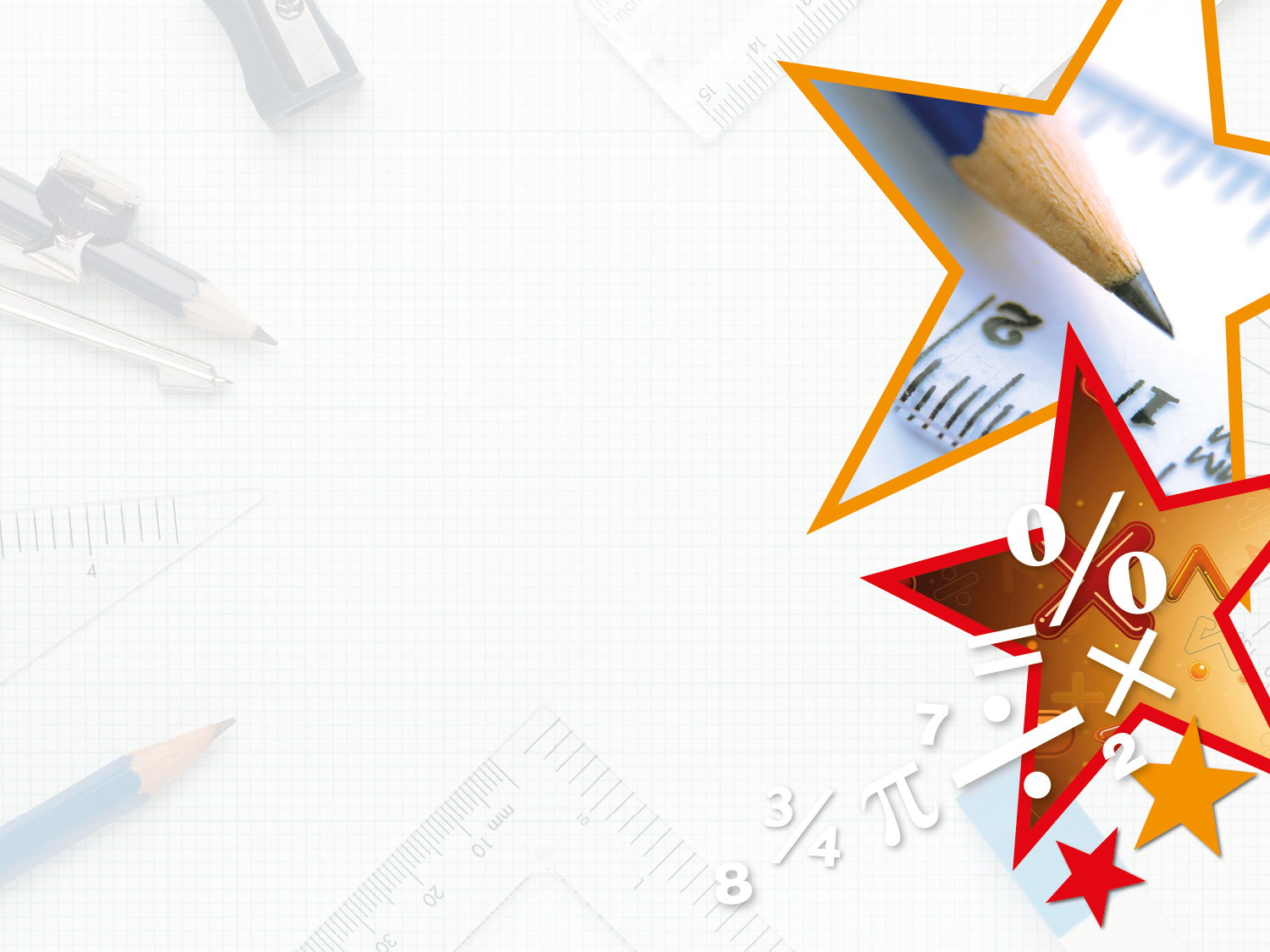 Introduction

 Match the diagram to the coordinates.
A
B
Y6
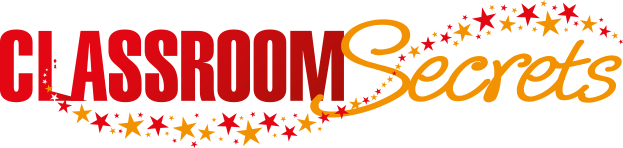 © Classroom Secrets Limited 2018
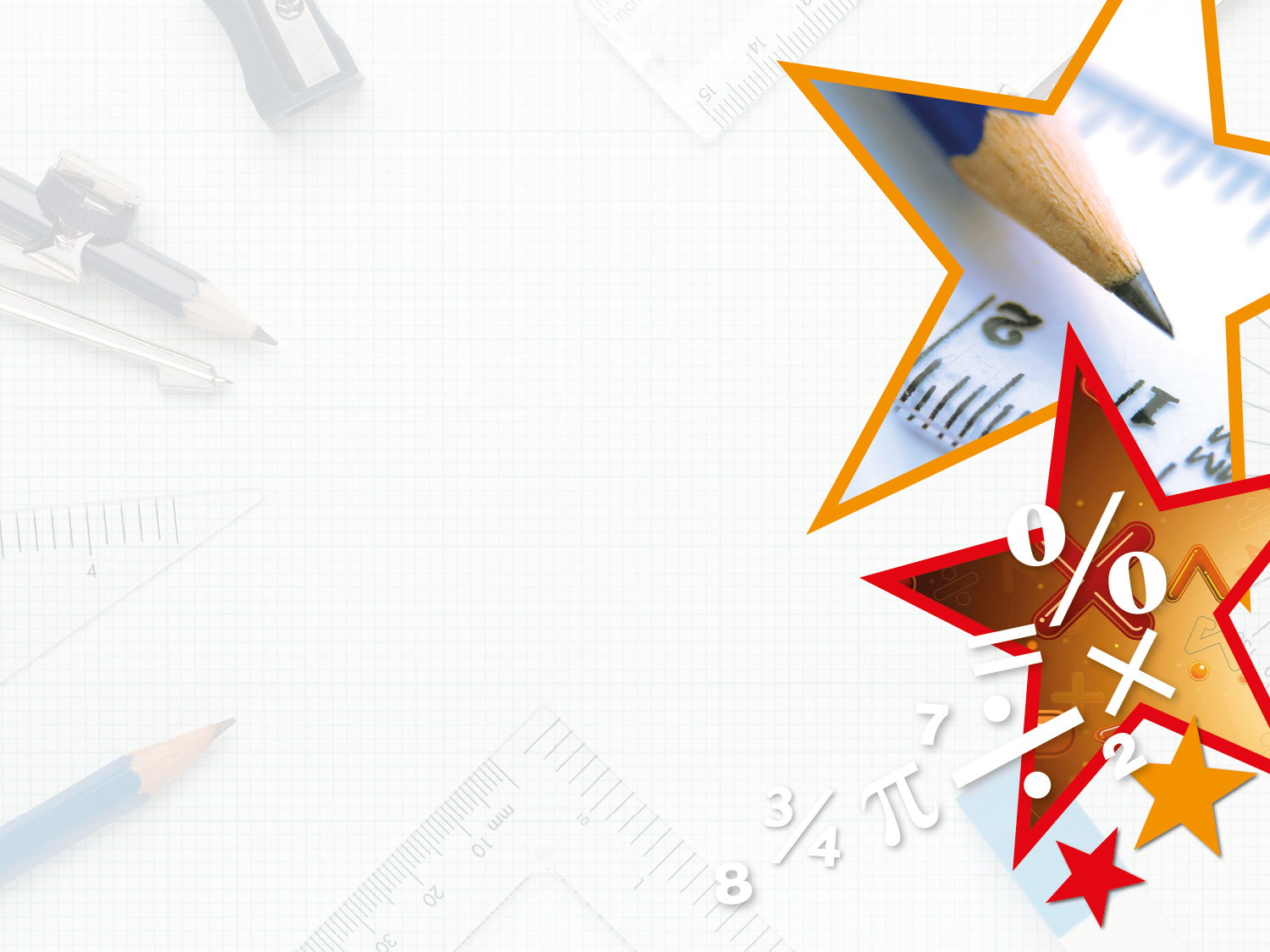 Introduction

 Match the diagram to the coordinates.
A
B
Y6
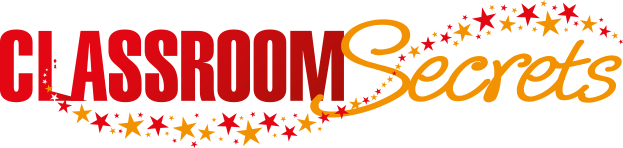 © Classroom Secrets Limited 2018
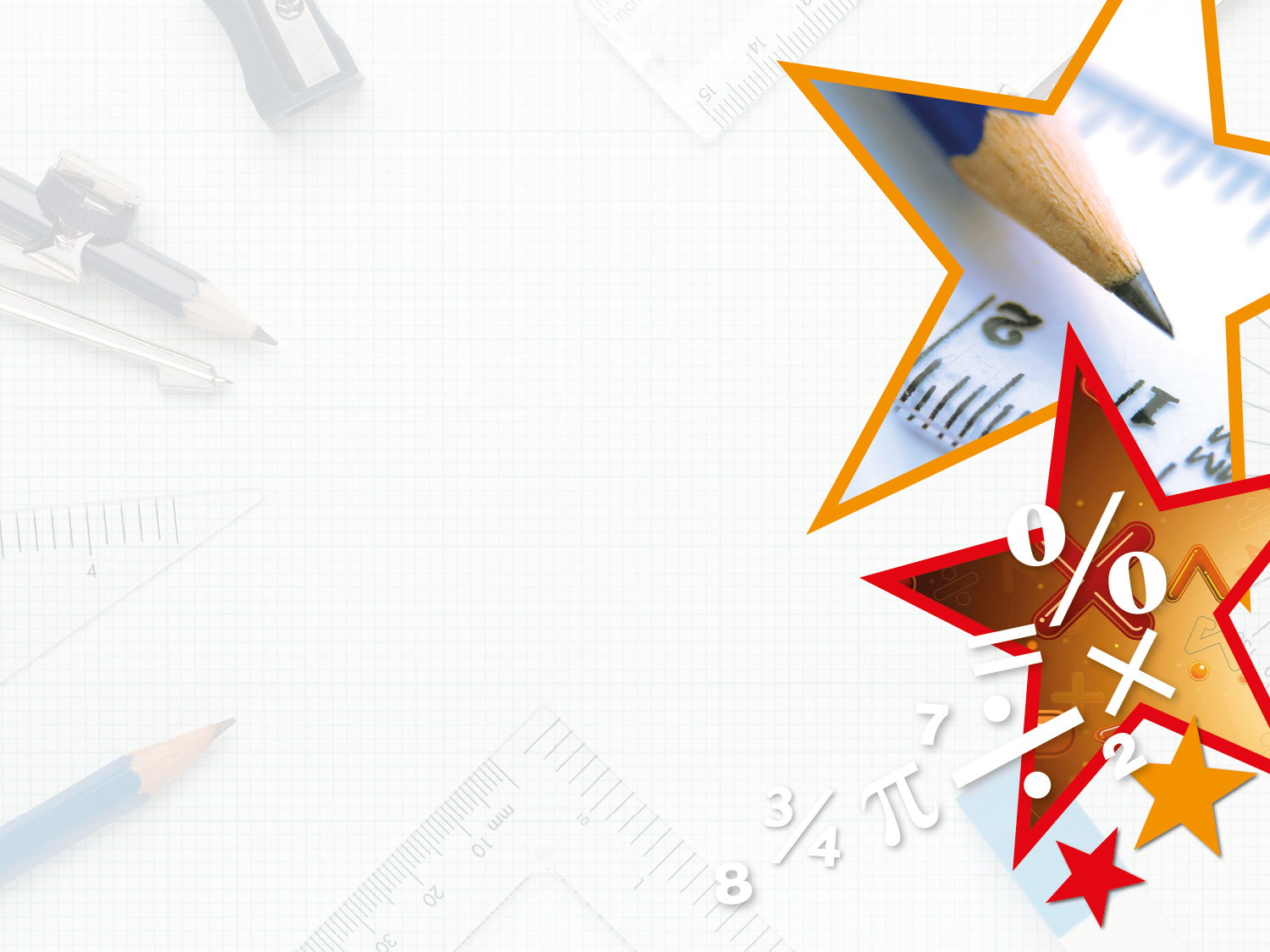 Varied Fluency 1
 
Write the coordinates of A, B, C, D and E.
y
C
B
A
E
D
x
Y5
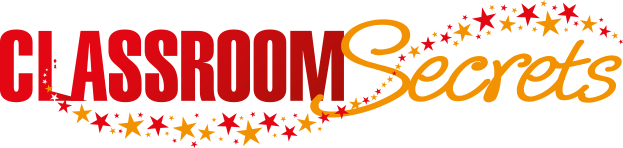 © Classroom Secrets Limited 2018
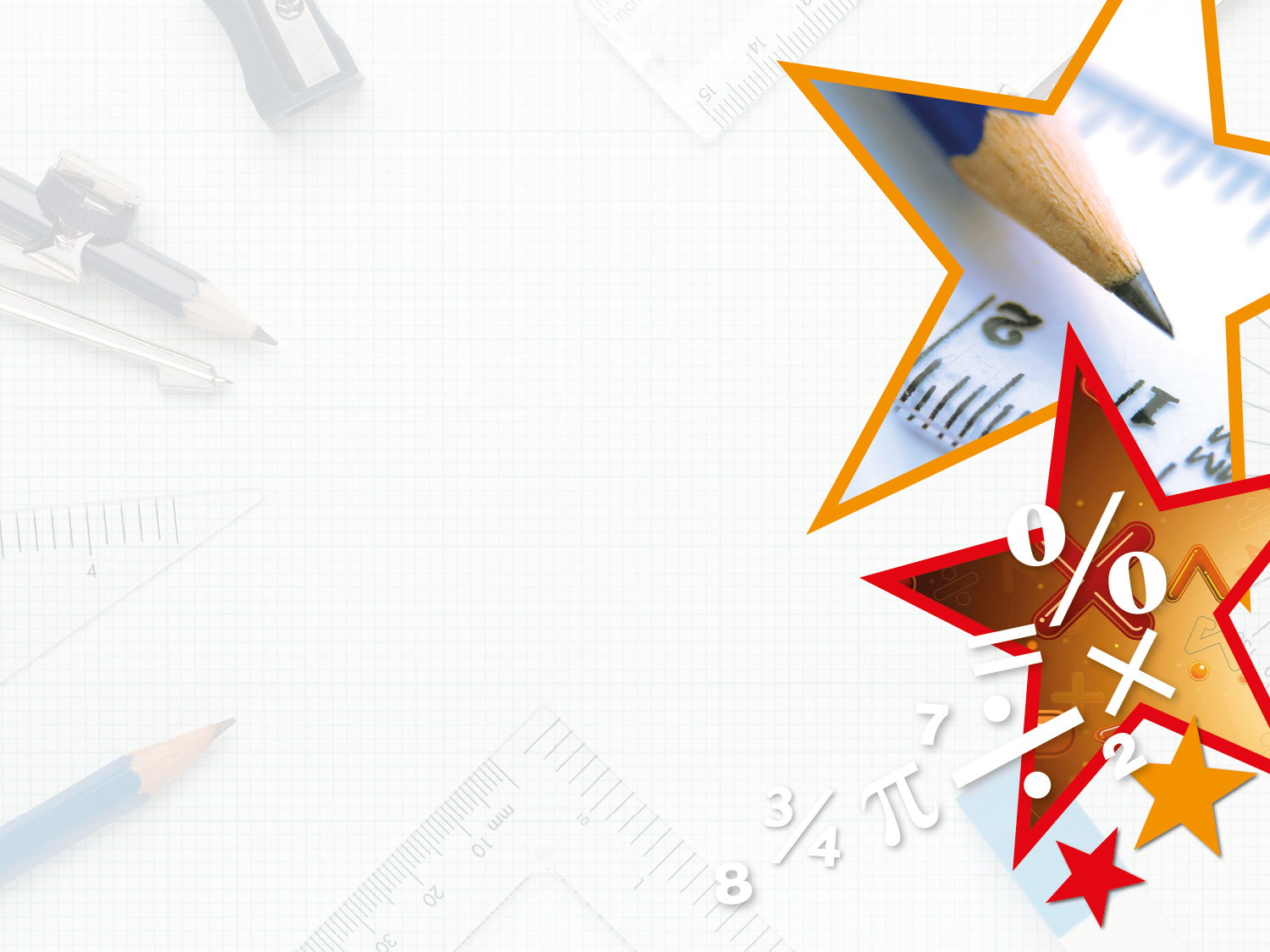 Varied Fluency 1
 
Write the coordinates of A, B, C, D and E.
y
C
B
A
E
D
x
A (4, 3)           B (8, 4)          C (0, 8)          D (10, 0)          E (2, 2)
Y5
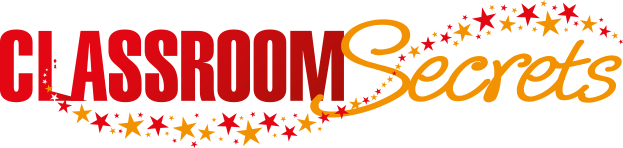 © Classroom Secrets Limited 2018
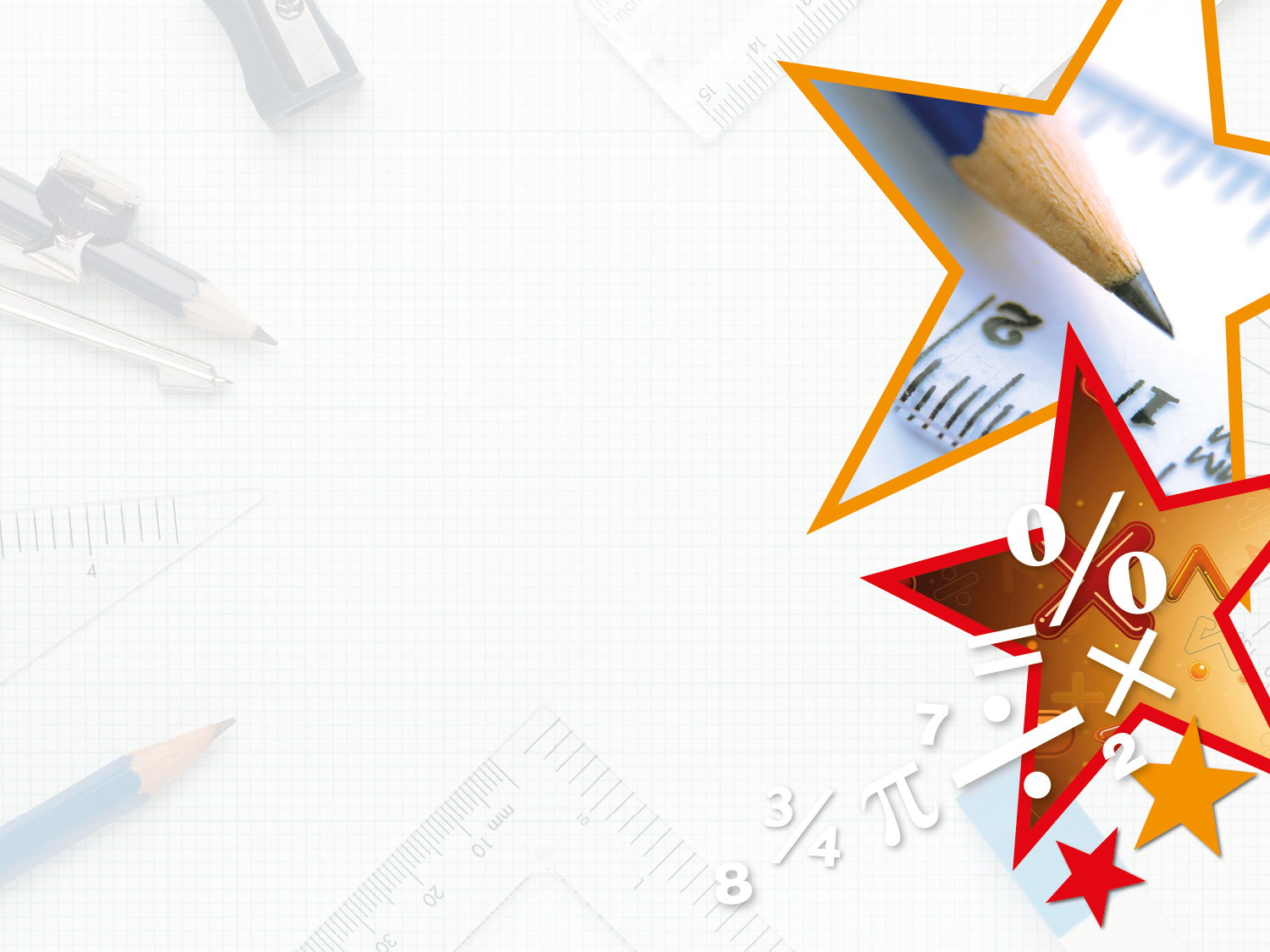 Varied Fluency 2

Each point moves two squares left. 
Write the new coordinates of each point.
y
E
D
C
B
A
x
Y5
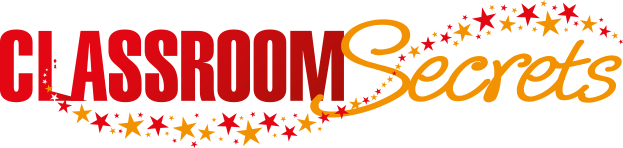 © Classroom Secrets Limited 2018
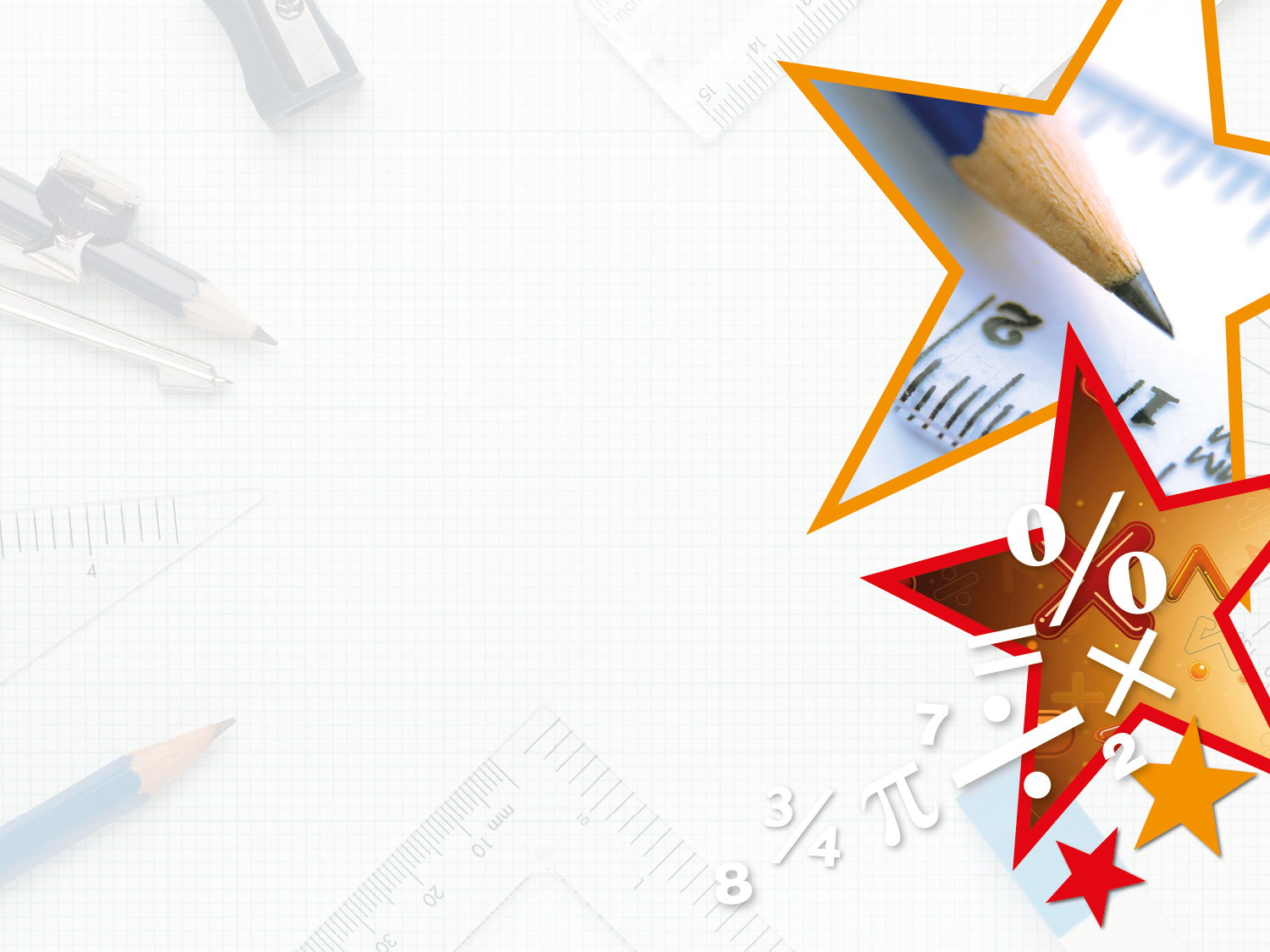 Varied Fluency 2

Each point moves two squares left. 
Write the new coordinates of each point.
y
E
E
D
D
C
C
B
B
A
A
x
A (6, 0)           B (1, 1)          C (8, 5)          D (0, 6)          E (4, 8)
Y5
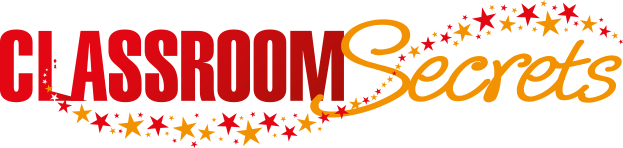 © Classroom Secrets Limited 2018
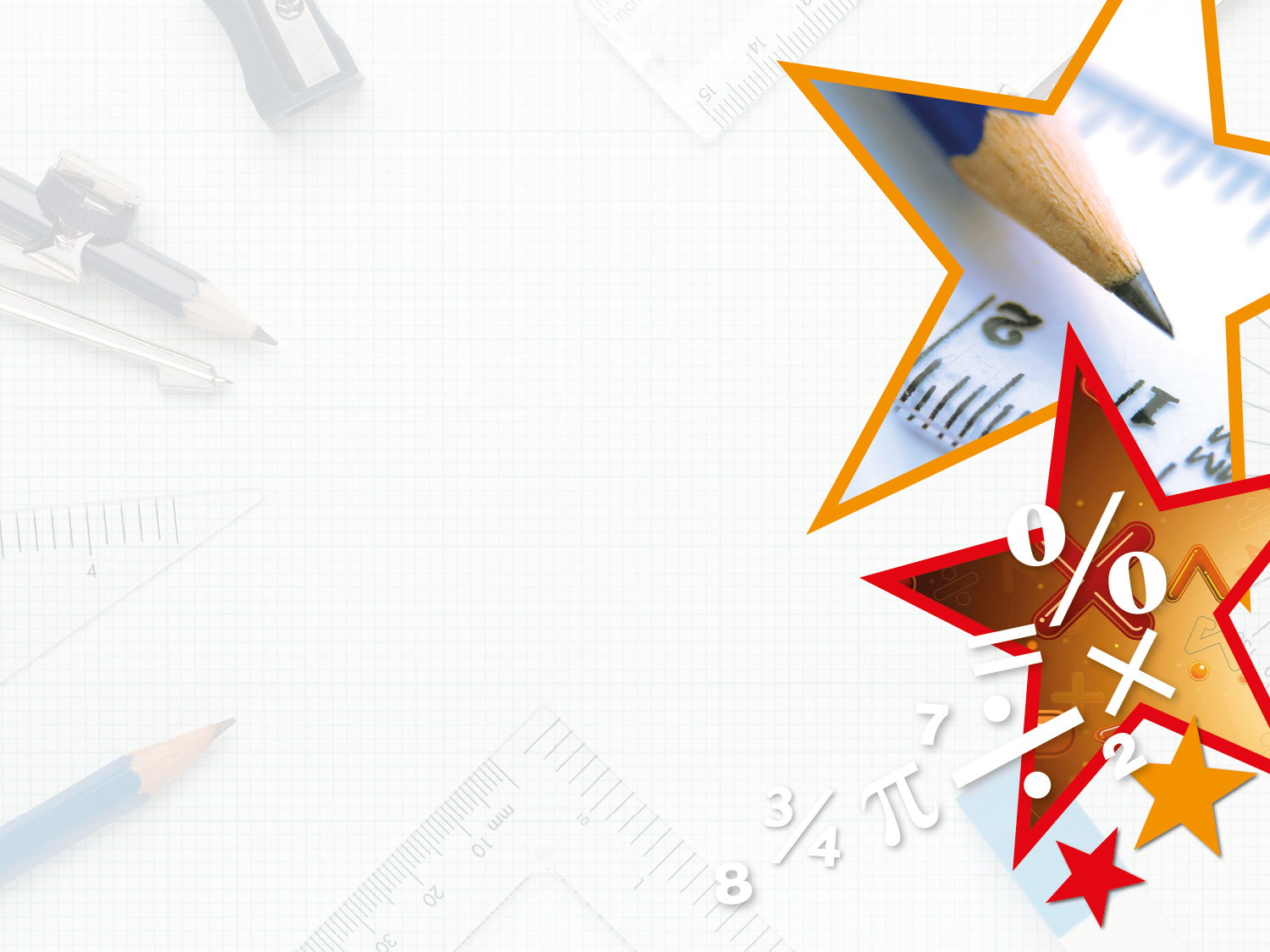 Varied Fluency 3

Look at the shape drawn on the grid below. 
Write the coordinates of the vertices of the shape.
y
x
Y5
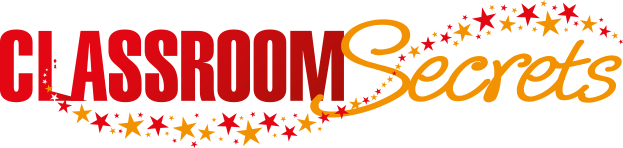 © Classroom Secrets Limited 2018
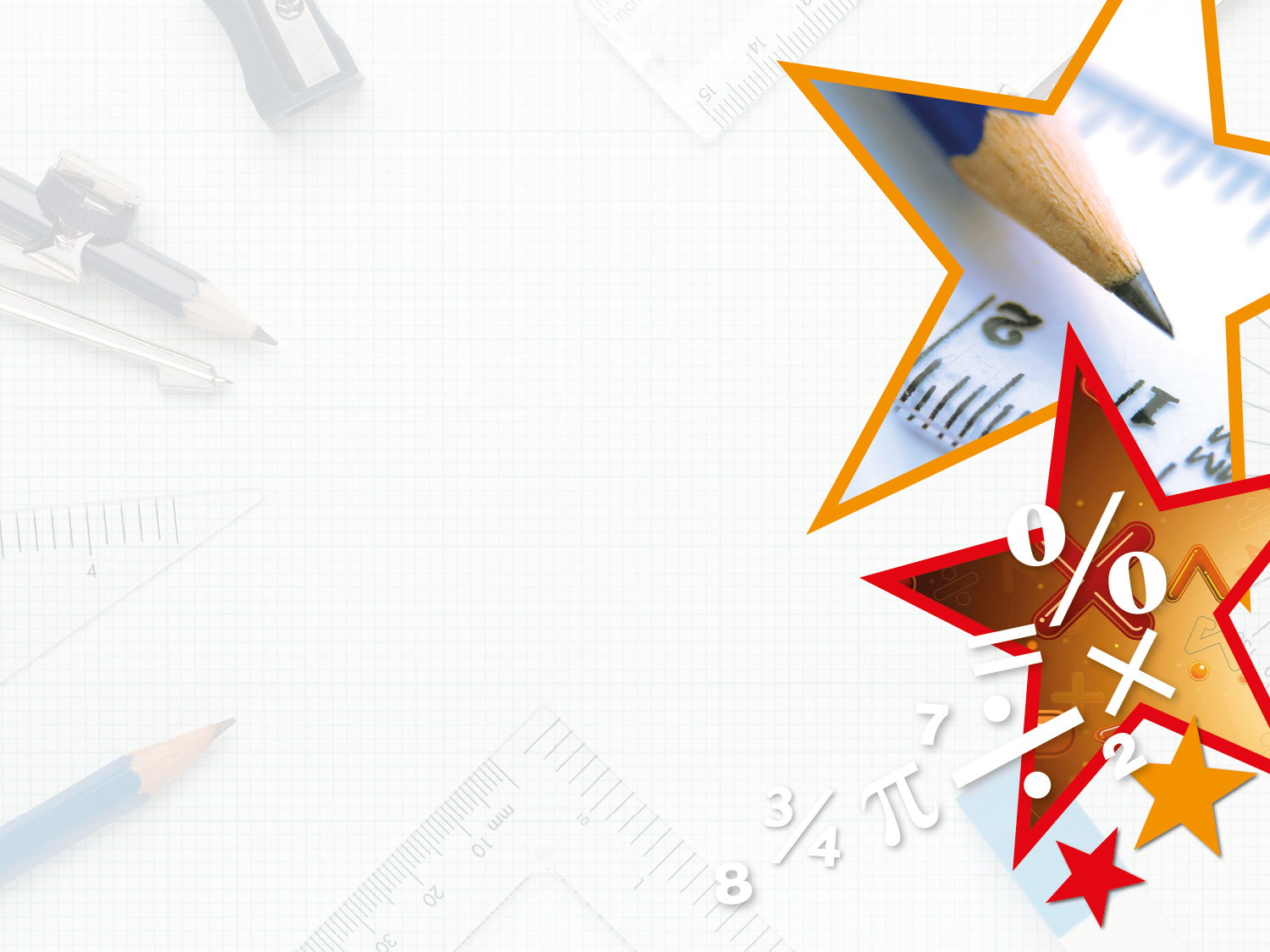 Varied Fluency 3

Look at the shape drawn on the grid below. 
Write the coordinates of the vertices of the shape.
y
(3, 8)
(7, 8)
(3, 4)
(7, 4)
x
Y5
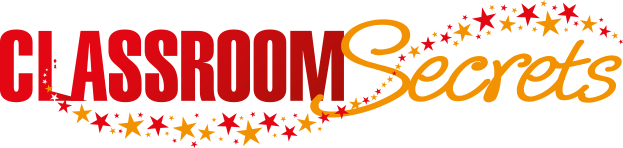 © Classroom Secrets Limited 2018
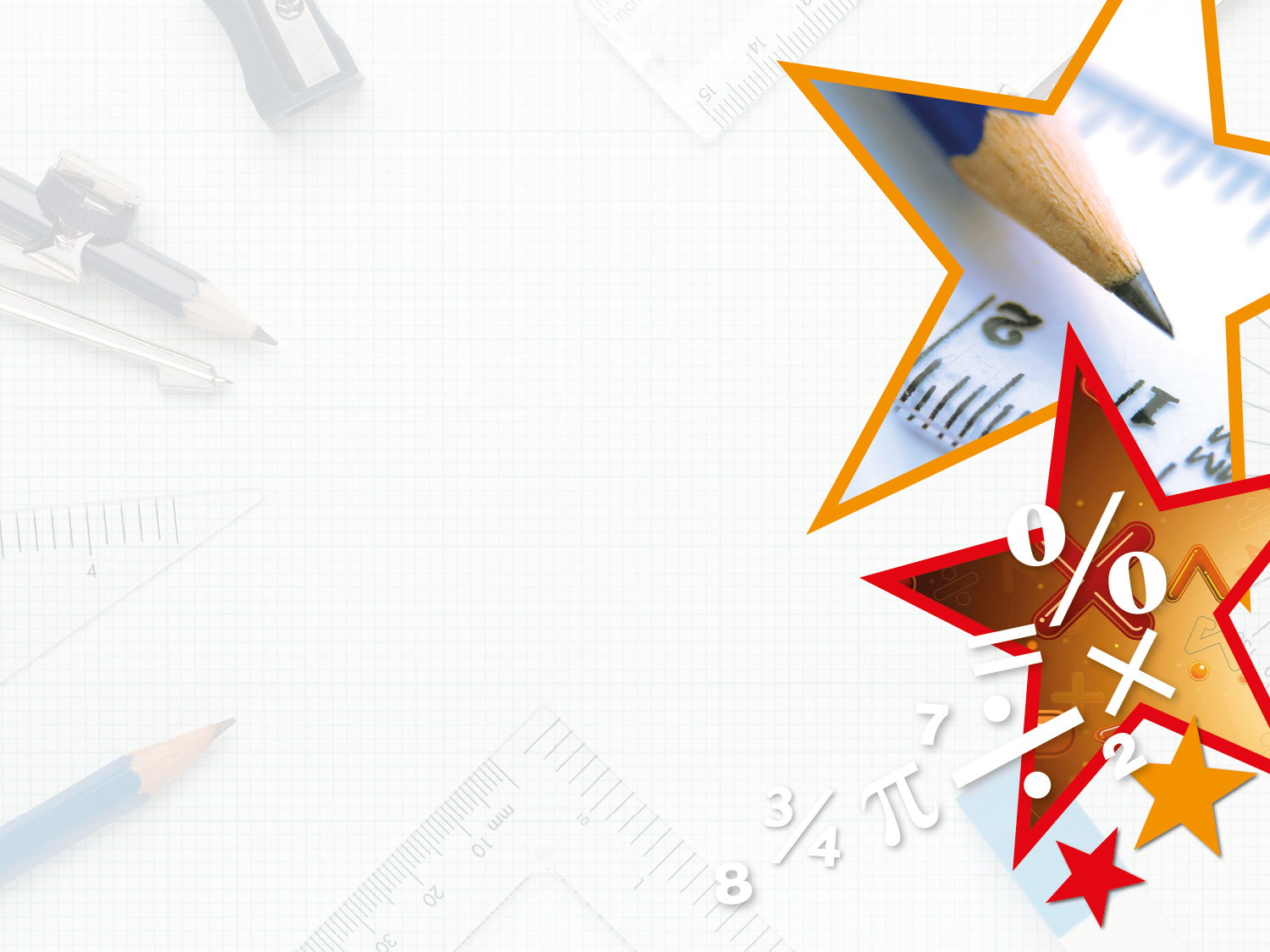 Varied Fluency 1

True or false? 
The coordinates of the pentagon are:
Y6
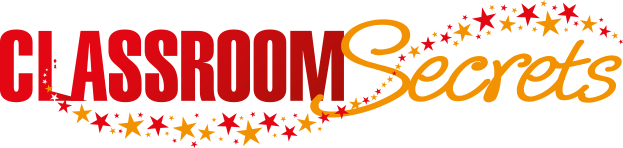 © Classroom Secrets Limited 2018
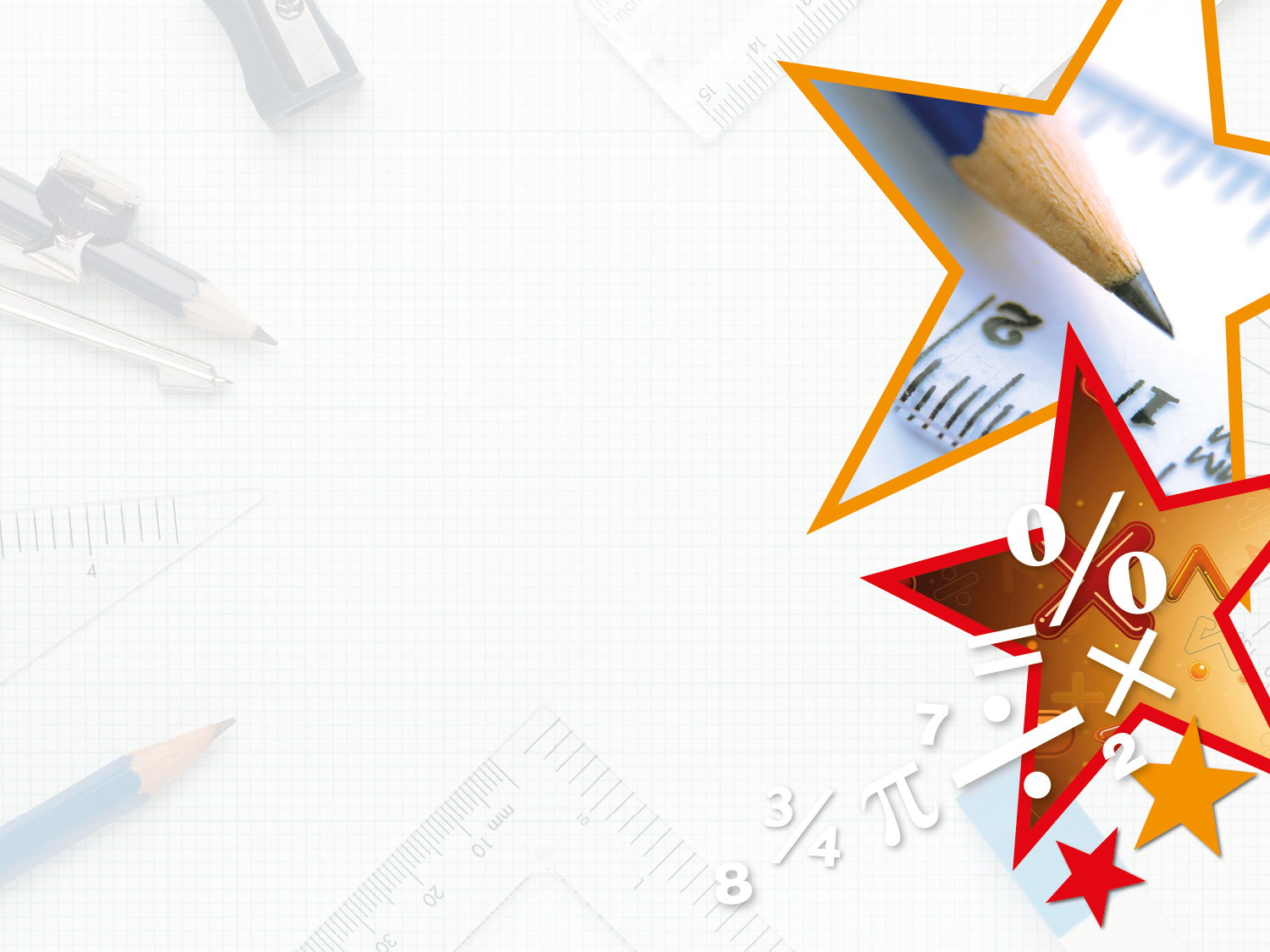 Varied Fluency 1

True or false? 
The coordinates of the pentagon are:













False, the coordinates of the pentagon are: (2, 3), (2, 7), (5, 7), (7, 5), (5, 3)
Y6
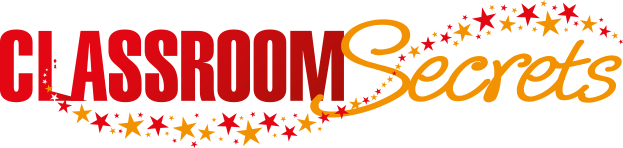 © Classroom Secrets Limited 2018
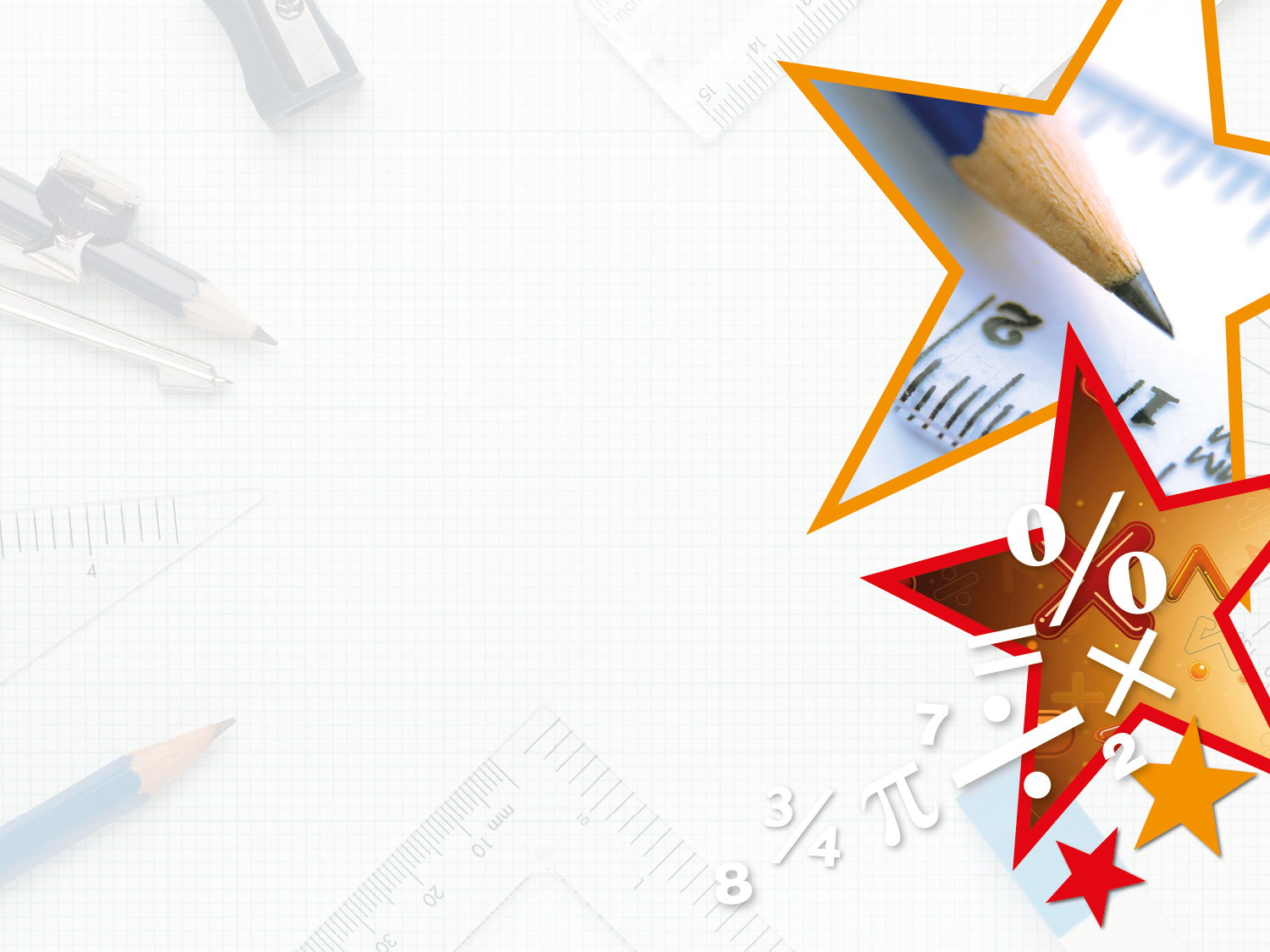 Varied Fluency 2

Write the coordinates of the hexagon.
Y6
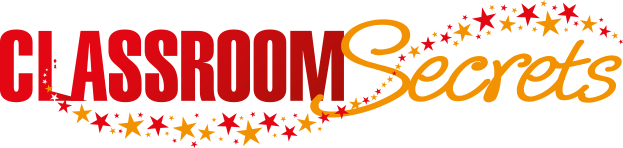 © Classroom Secrets Limited 2018
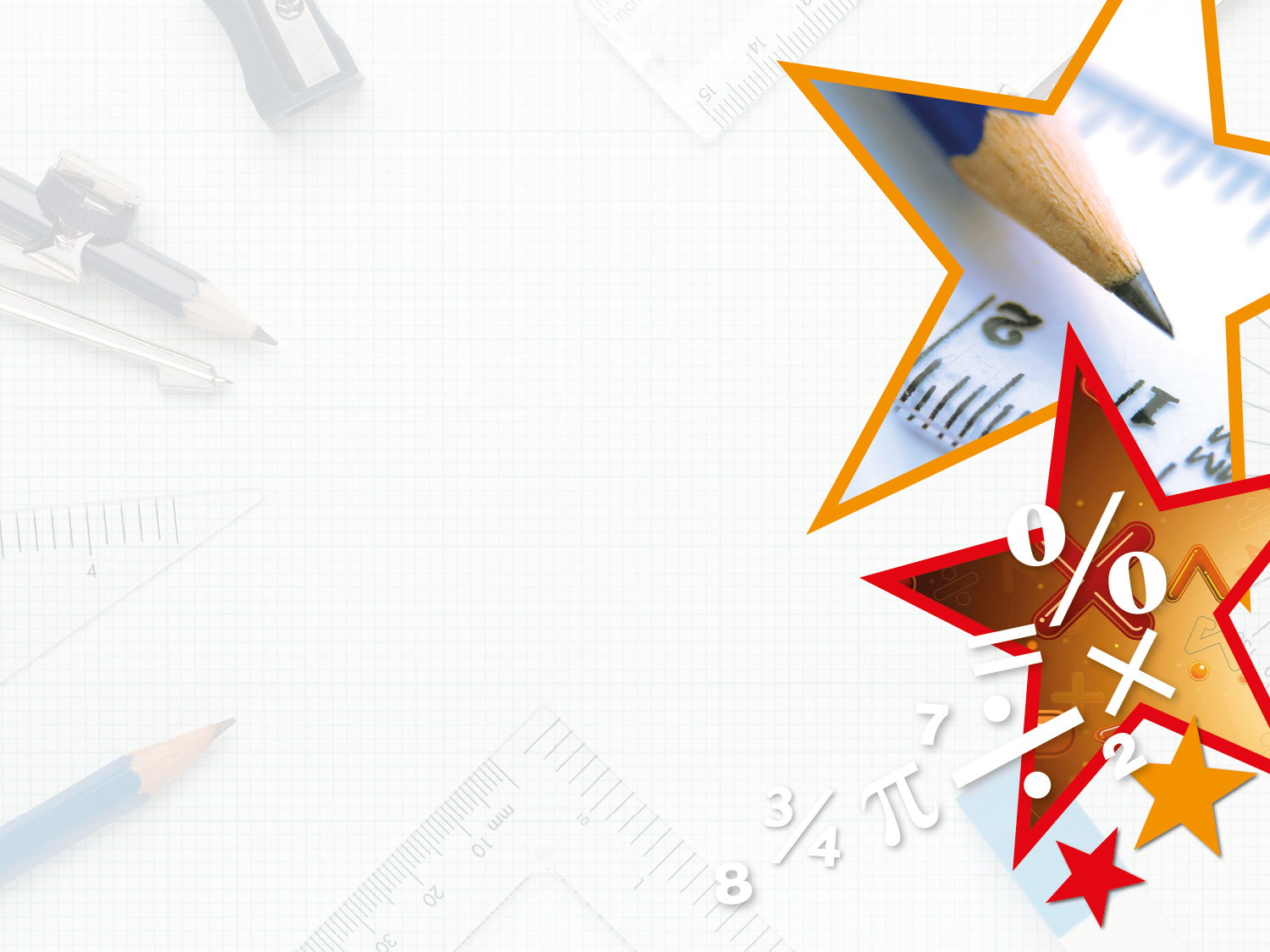 Varied Fluency 2

Write the coordinates of the hexagon.














(2,2), (4,2), (5,4), (4,6), (2,6), (1,4)
Y6
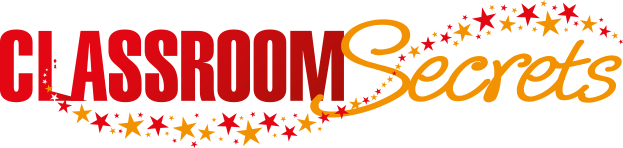 © Classroom Secrets Limited 2018
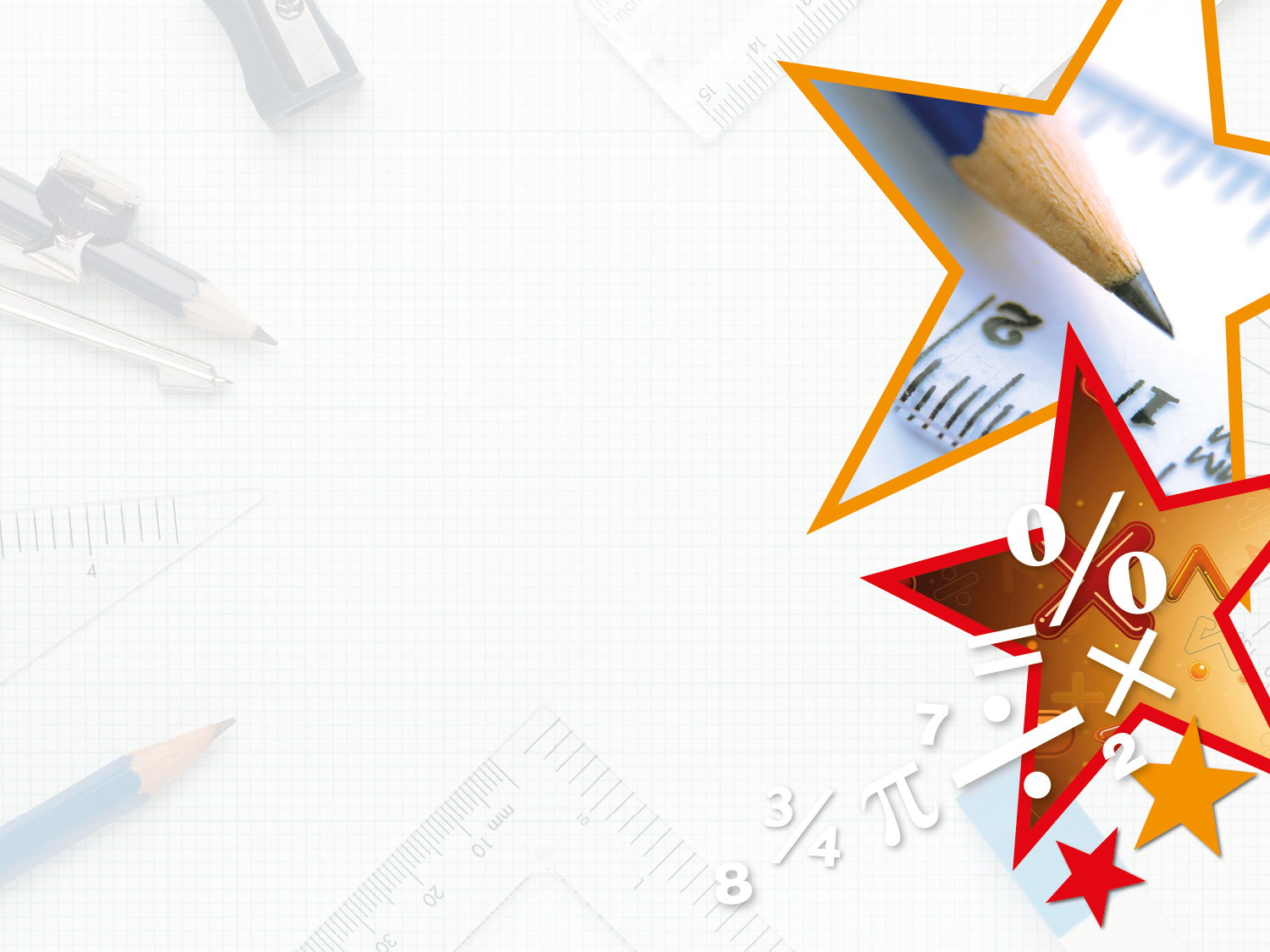 Varied Fluency 3

Plot the coordinates and join them to create a pentagon.
Y6
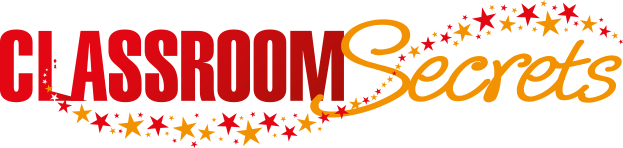 © Classroom Secrets Limited 2018
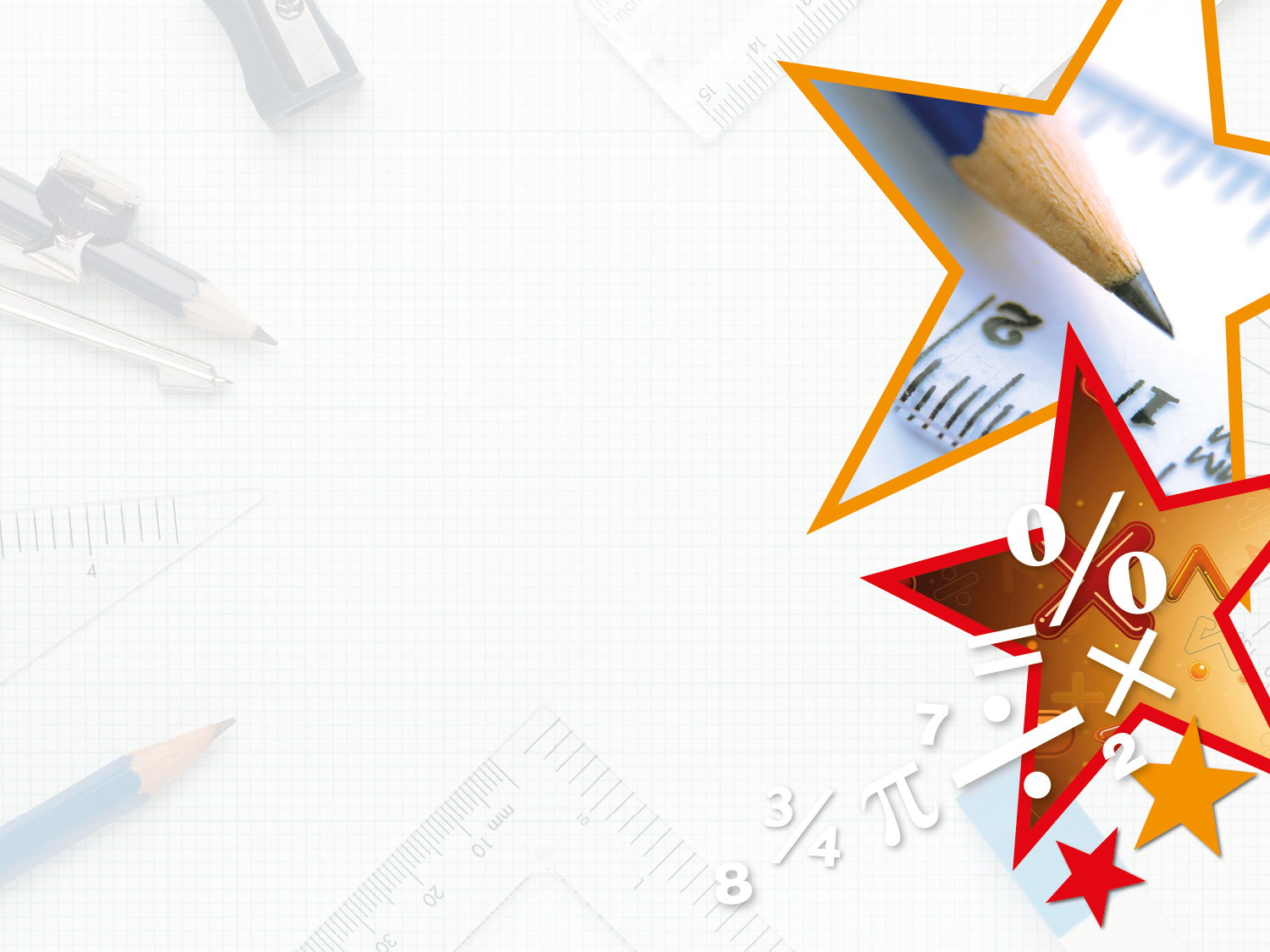 Varied Fluency 3

Plot the coordinates and join them to create a pentagon.
Y6
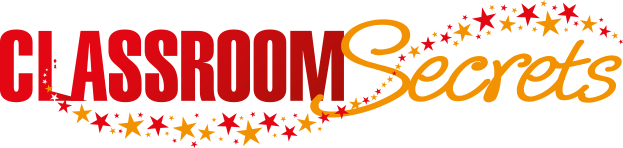 © Classroom Secrets Limited 2018
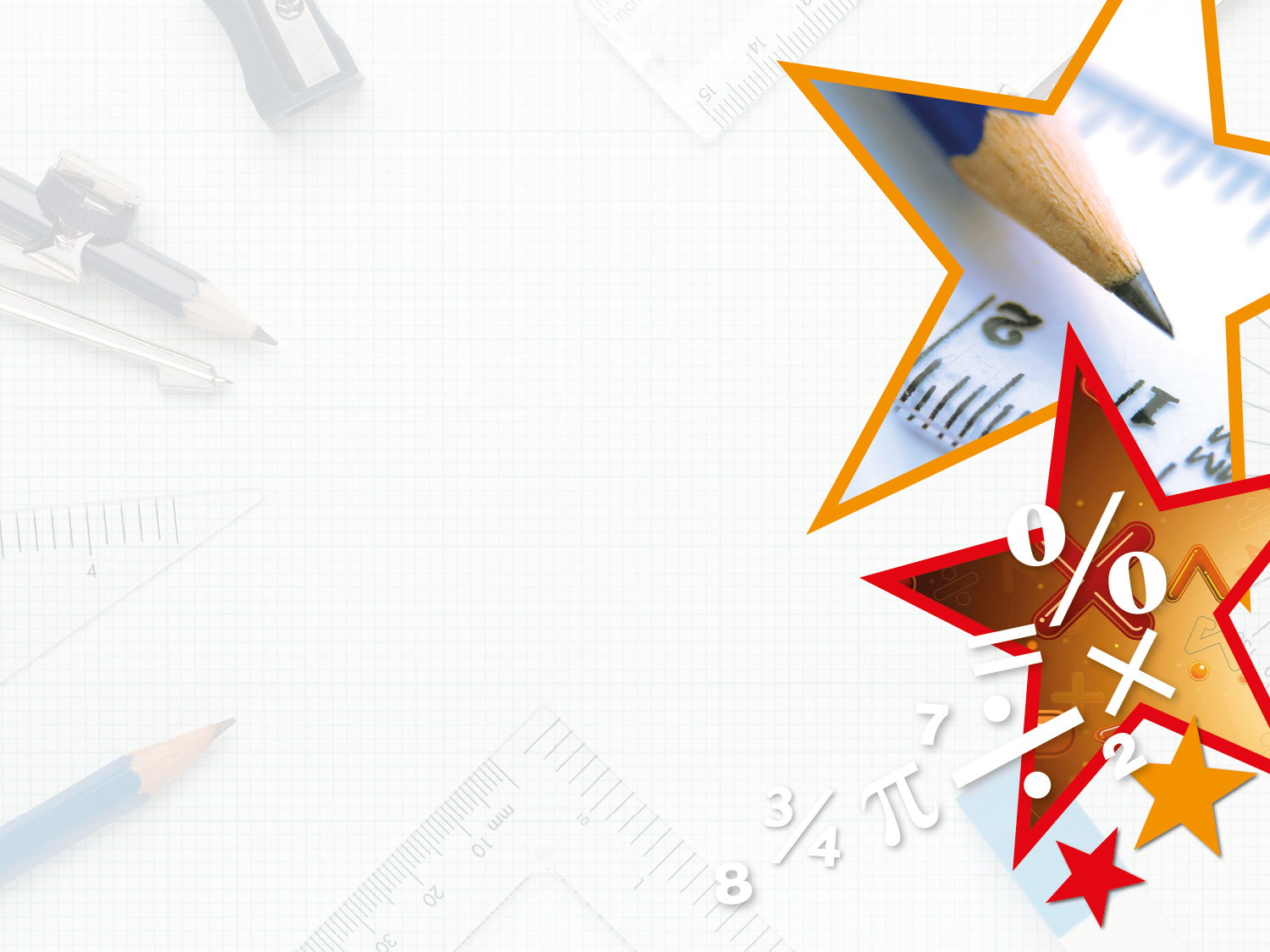 Problem Solving 1
 
The coordinates below will create a letter. 
Draw and join them on the grid to find out the letter.
y
(3, 1) (3, 5) / (5, 1) (5, 5) / (3, 3) (5, 3)
x
Note: The / means it is the same letter but lift your pencil to start a new line.
Y5
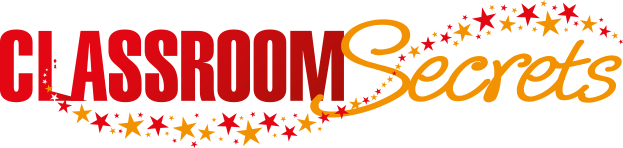 © Classroom Secrets Limited 2018
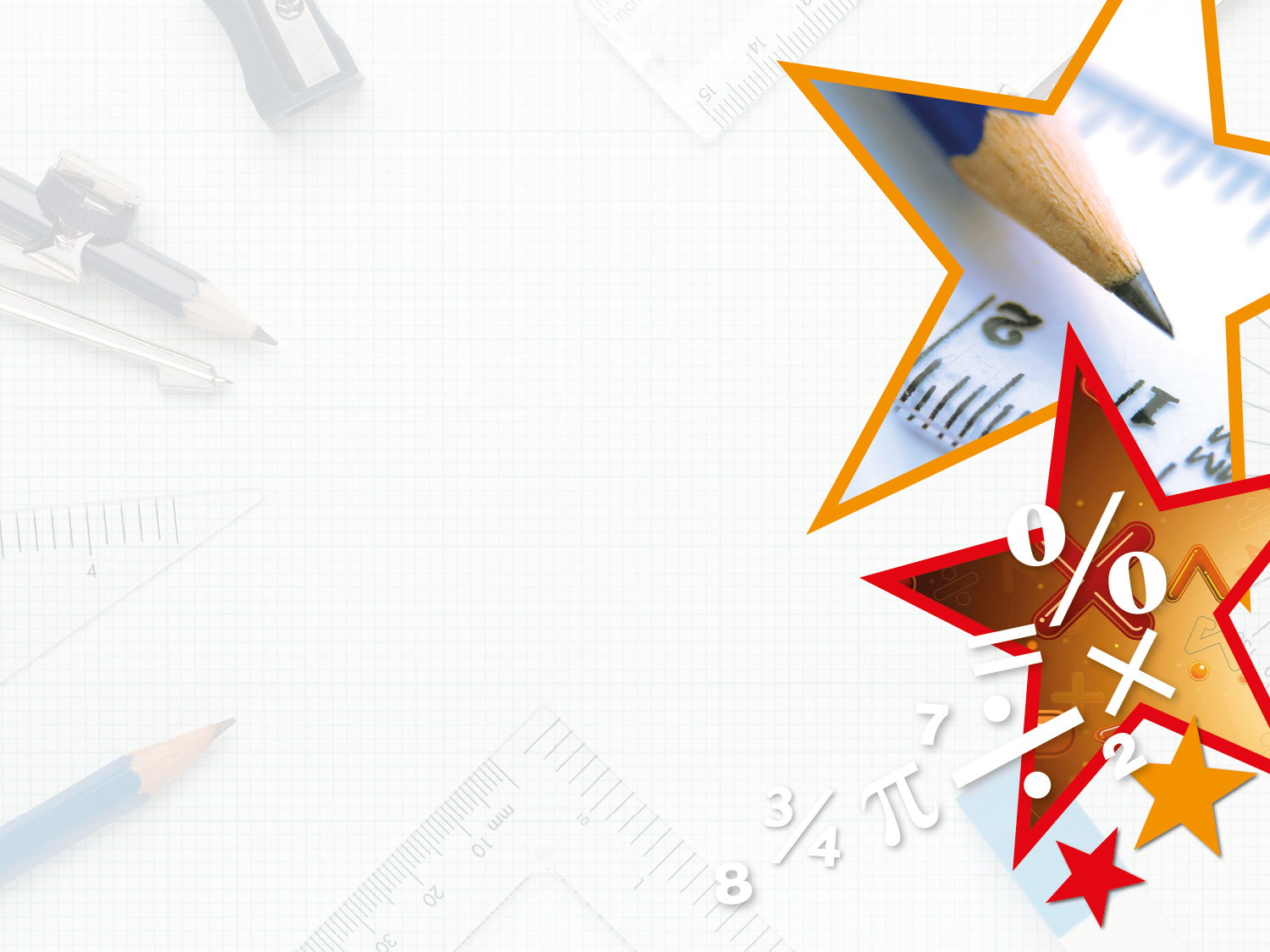 Problem Solving 1
 
The coordinates below will create a letter. 
Draw and join them on the grid to find out the letter.
y
(3, 1) (3, 5) / (5, 1) (5, 5) / (3, 3) (5, 3)
x
Note: The / means it is the same letter but lift your pencil to start a new line.
Y5
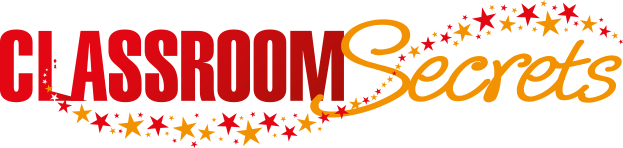 © Classroom Secrets Limited 2018
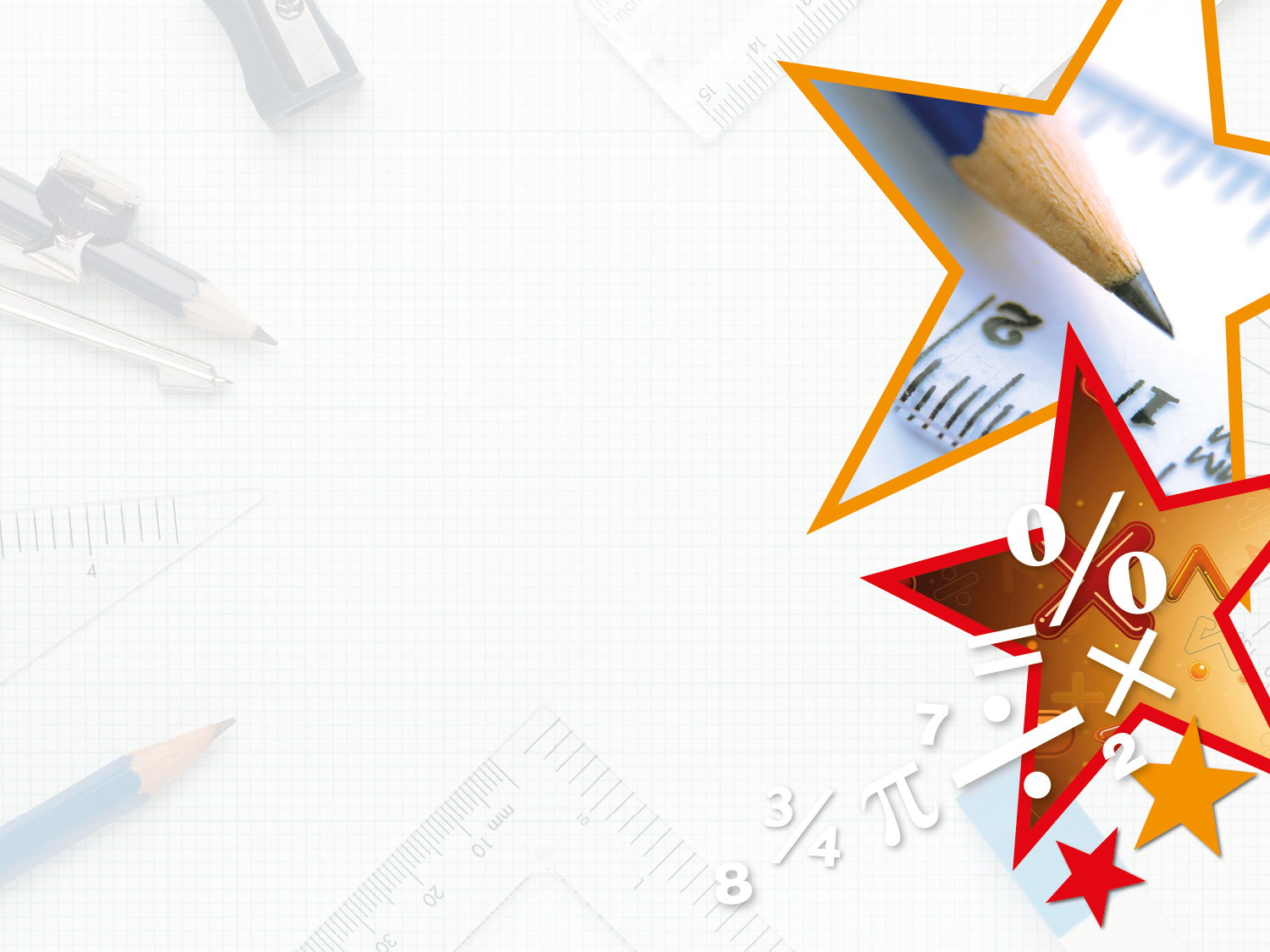 Problem Solving 2

Two coordinates out of four have already been plotted. Write their coordinates and the missing ones that are needed on the grid to create a square.
y
x
Y5
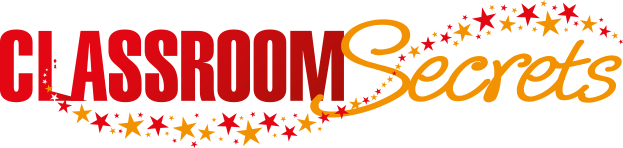 © Classroom Secrets Limited 2018
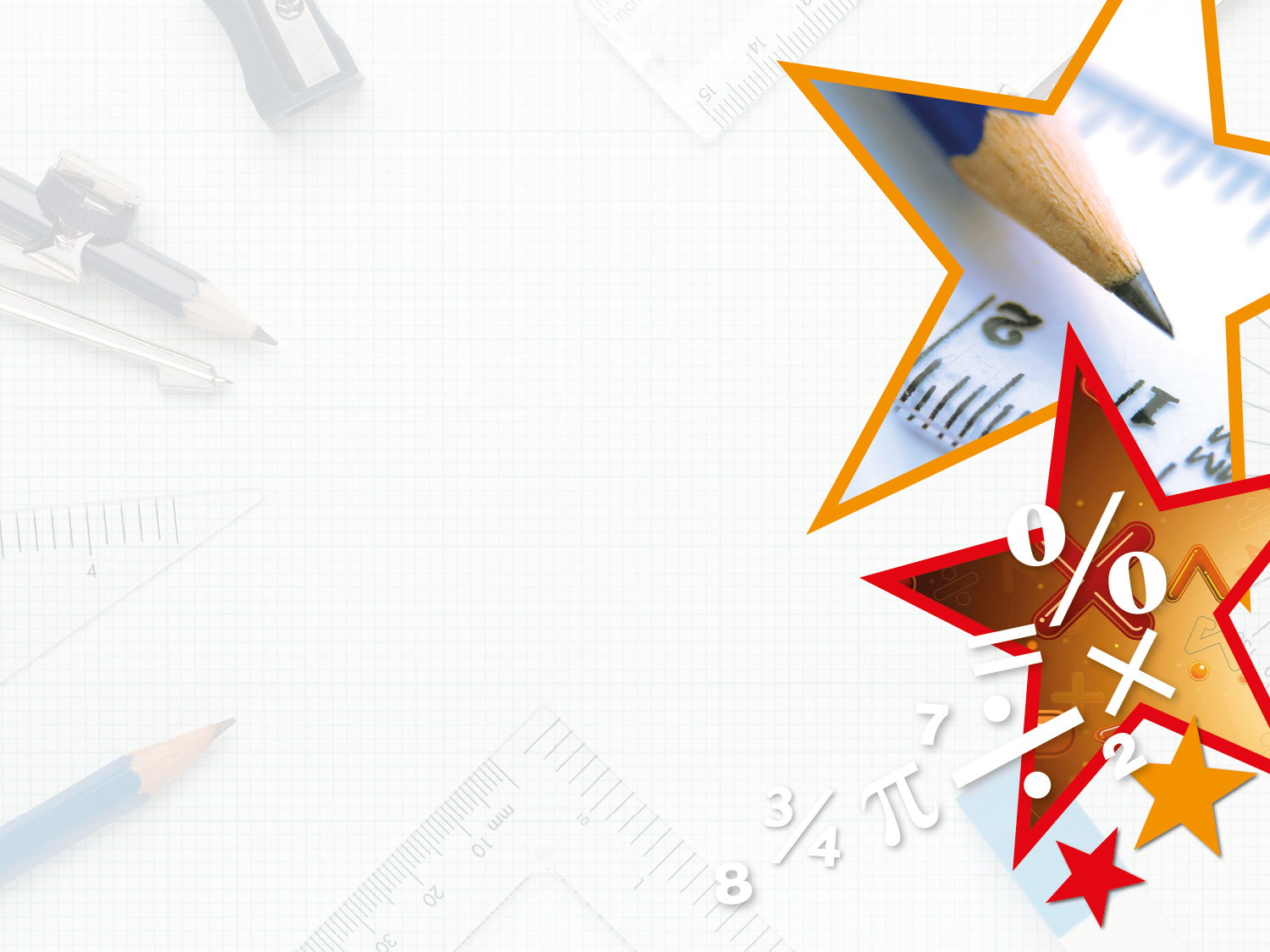 Problem Solving 2

Two coordinates out of four have already been plotted. Write their coordinates and the missing ones that are needed on the grid to create a square.
y
(4, 7)
(8, 7)
(4, 3)
(8, 3)
x
Y5
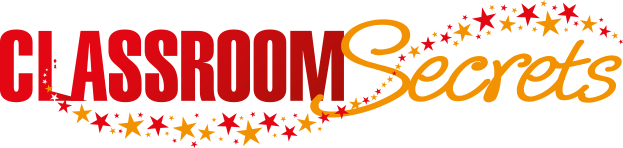 © Classroom Secrets Limited 2018
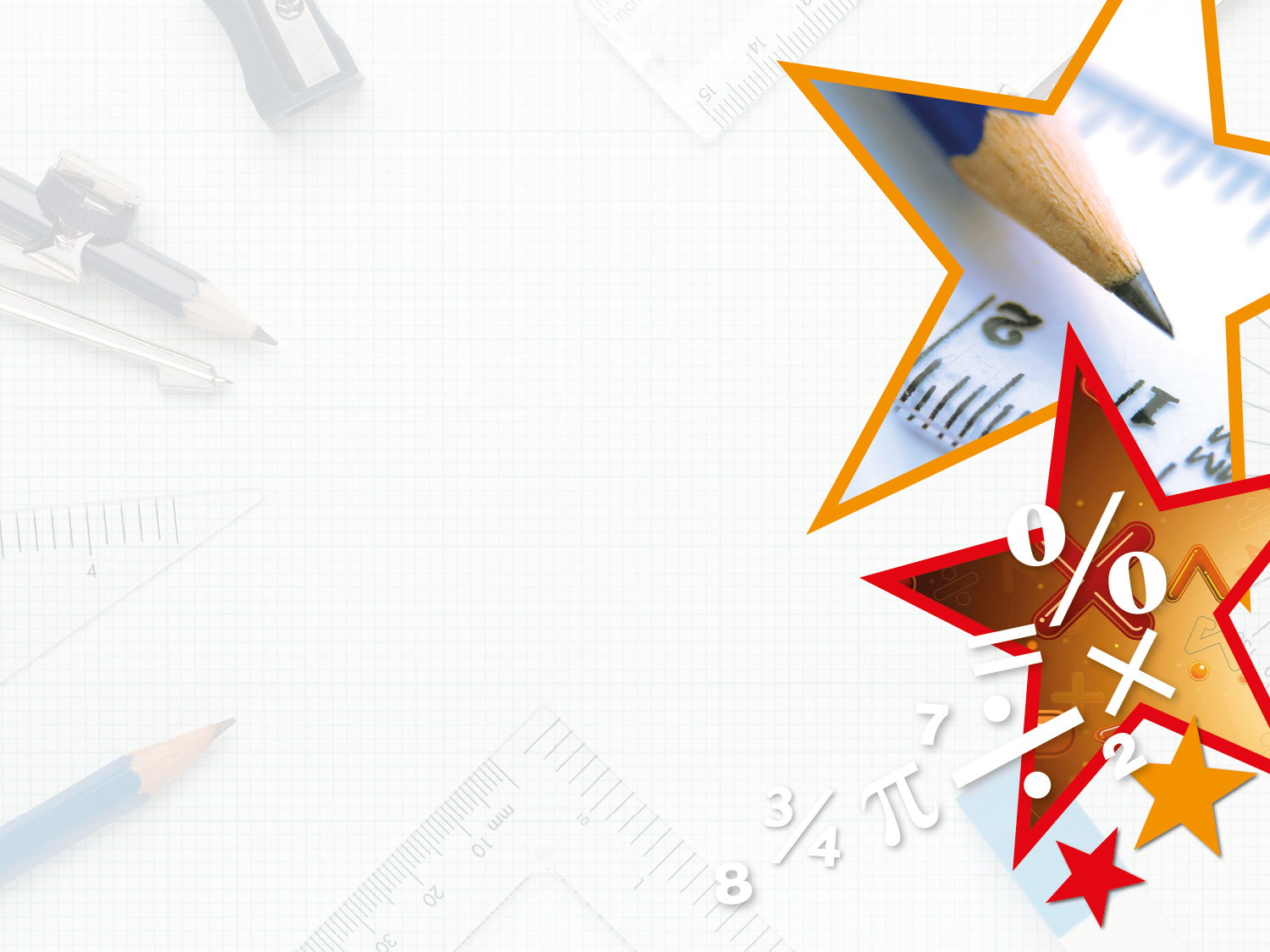 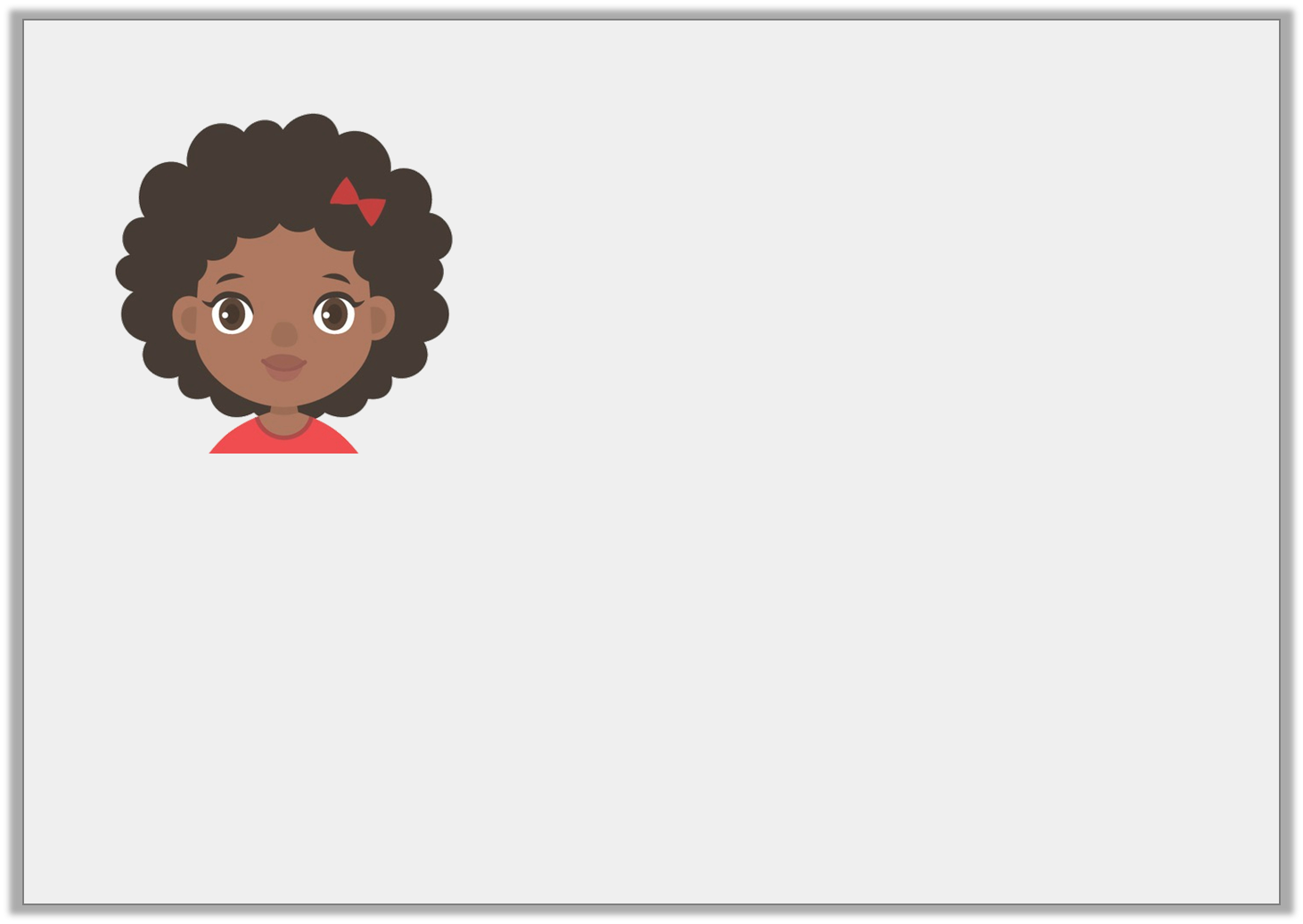 Reasoning 1








True or false? 
Explain your answer
You need to plot the y axis first.
Y5
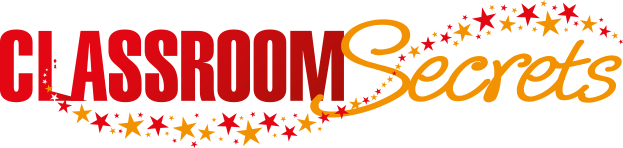 © Classroom Secrets Limited 2018
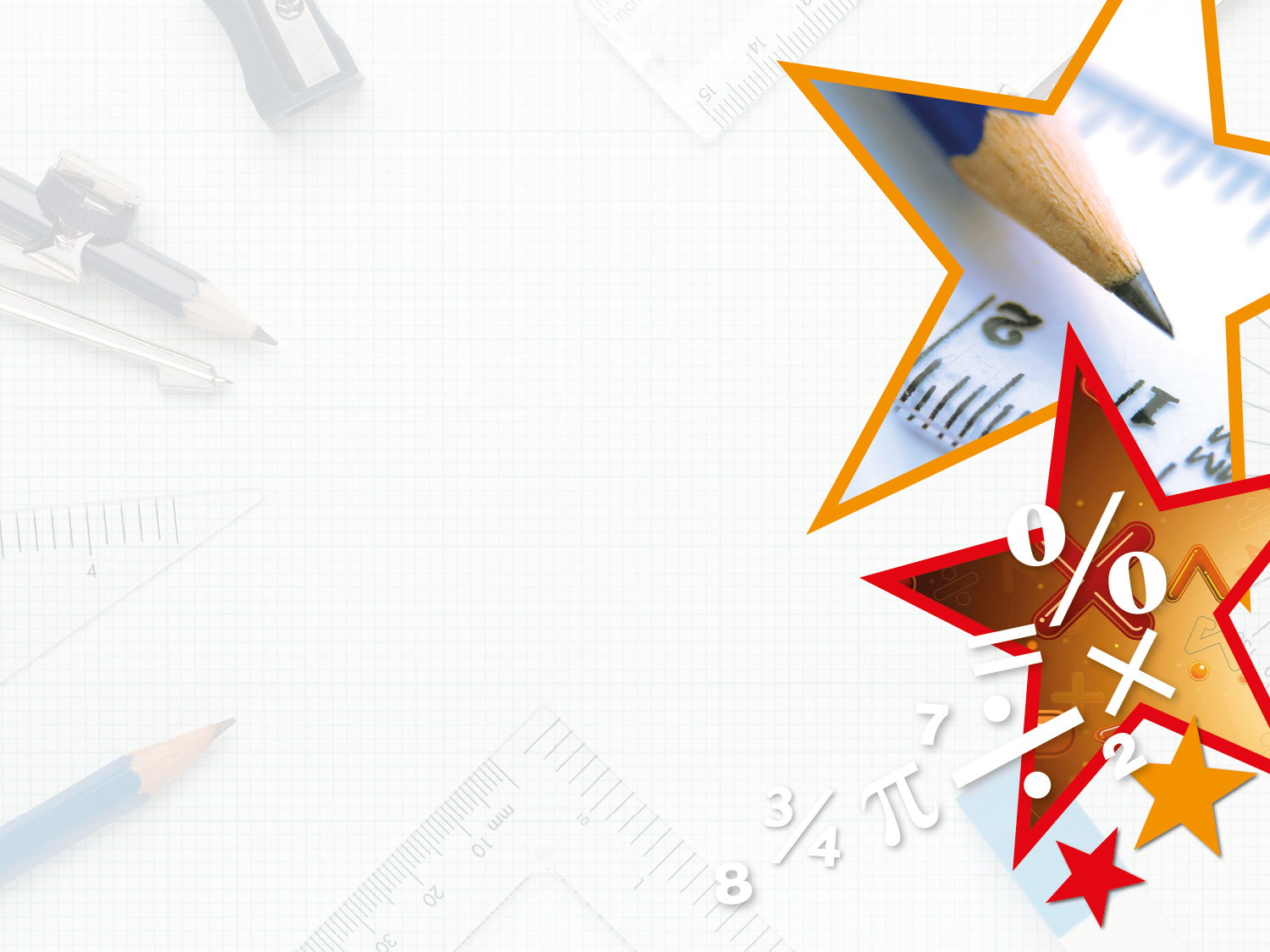 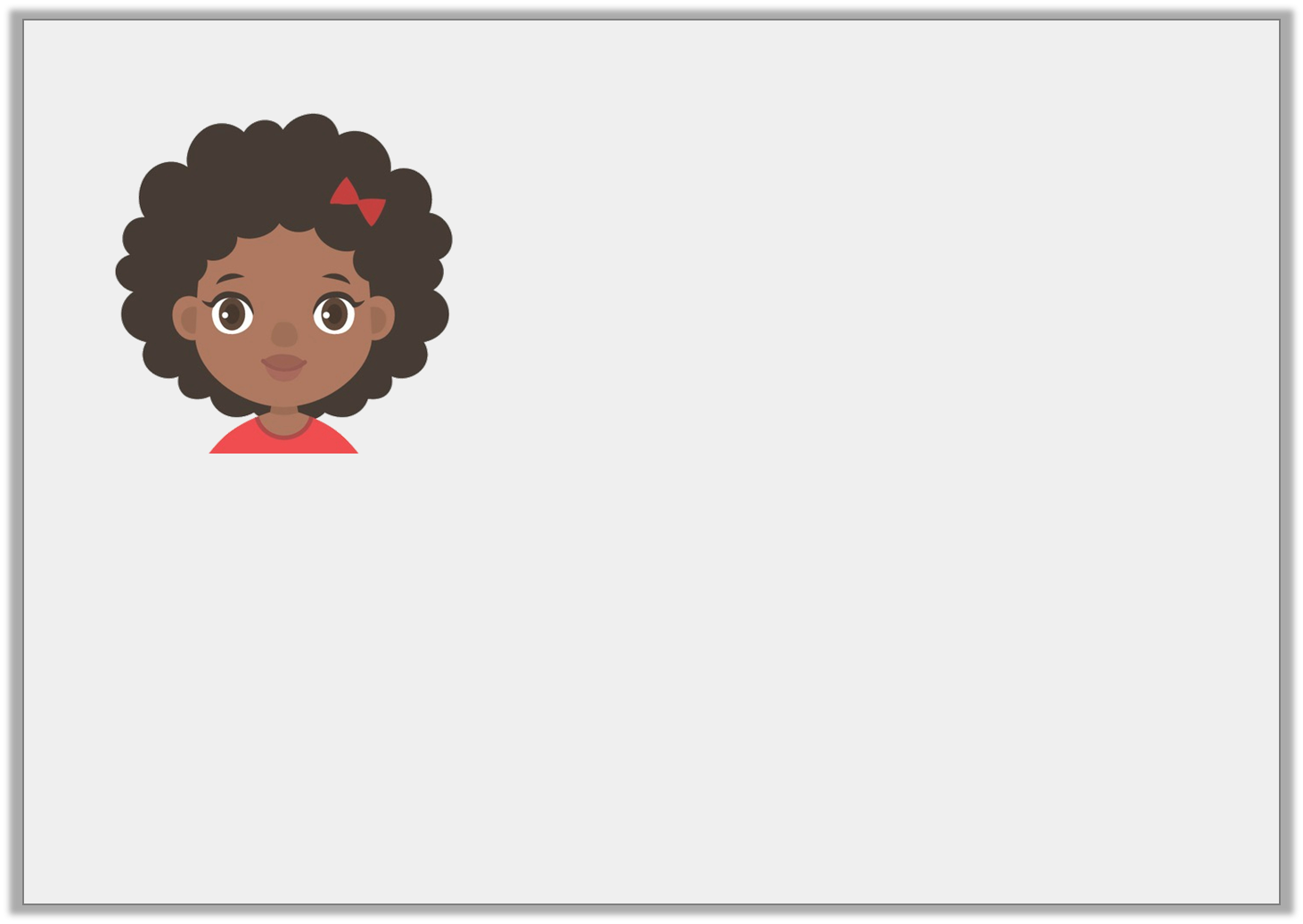 Reasoning 1








True or false? 
Explain your answer


False because…
You need to plot the y axis first.
Y5
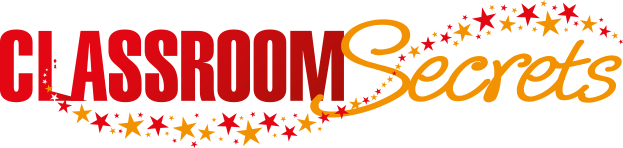 © Classroom Secrets Limited 2018
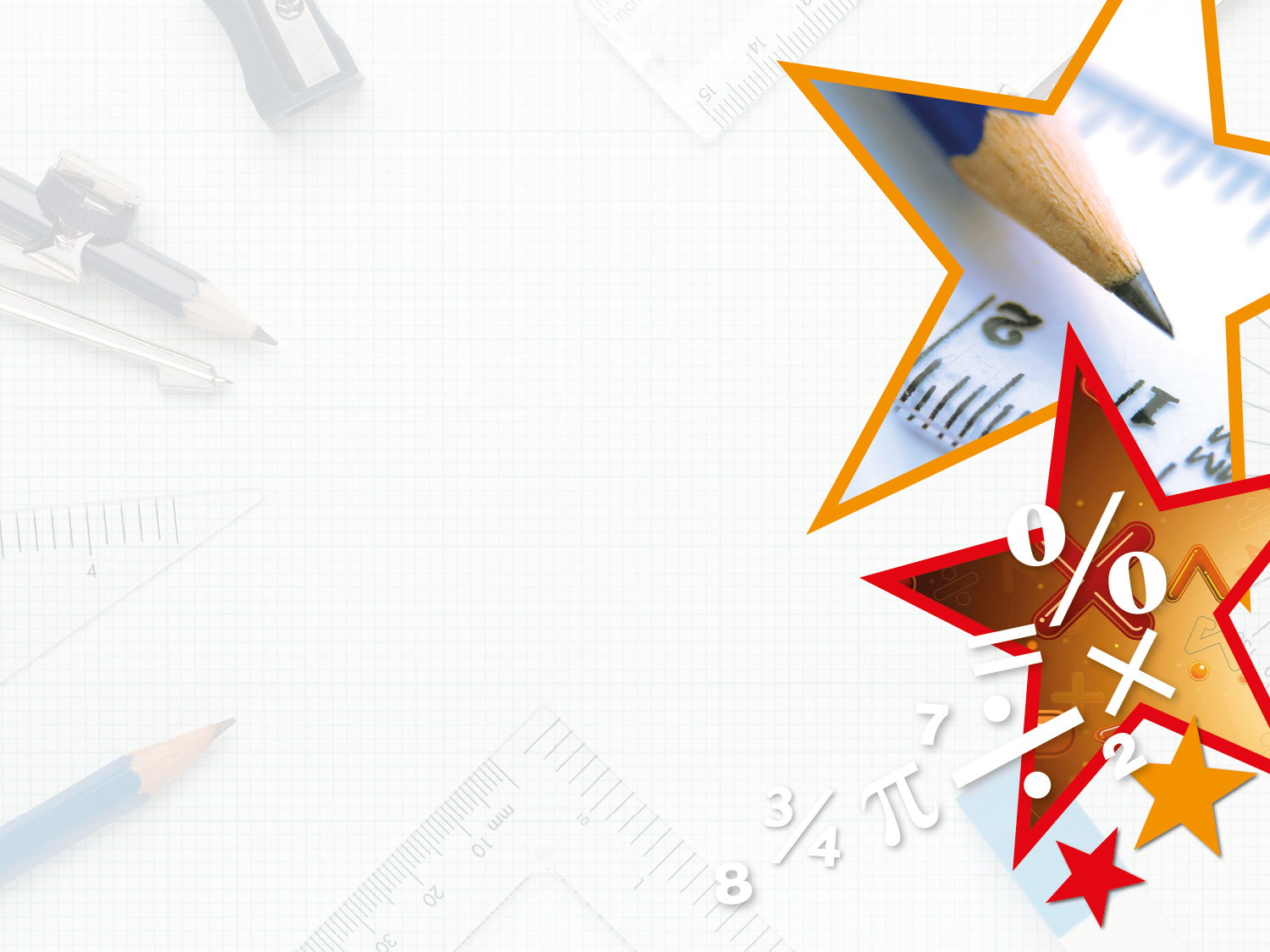 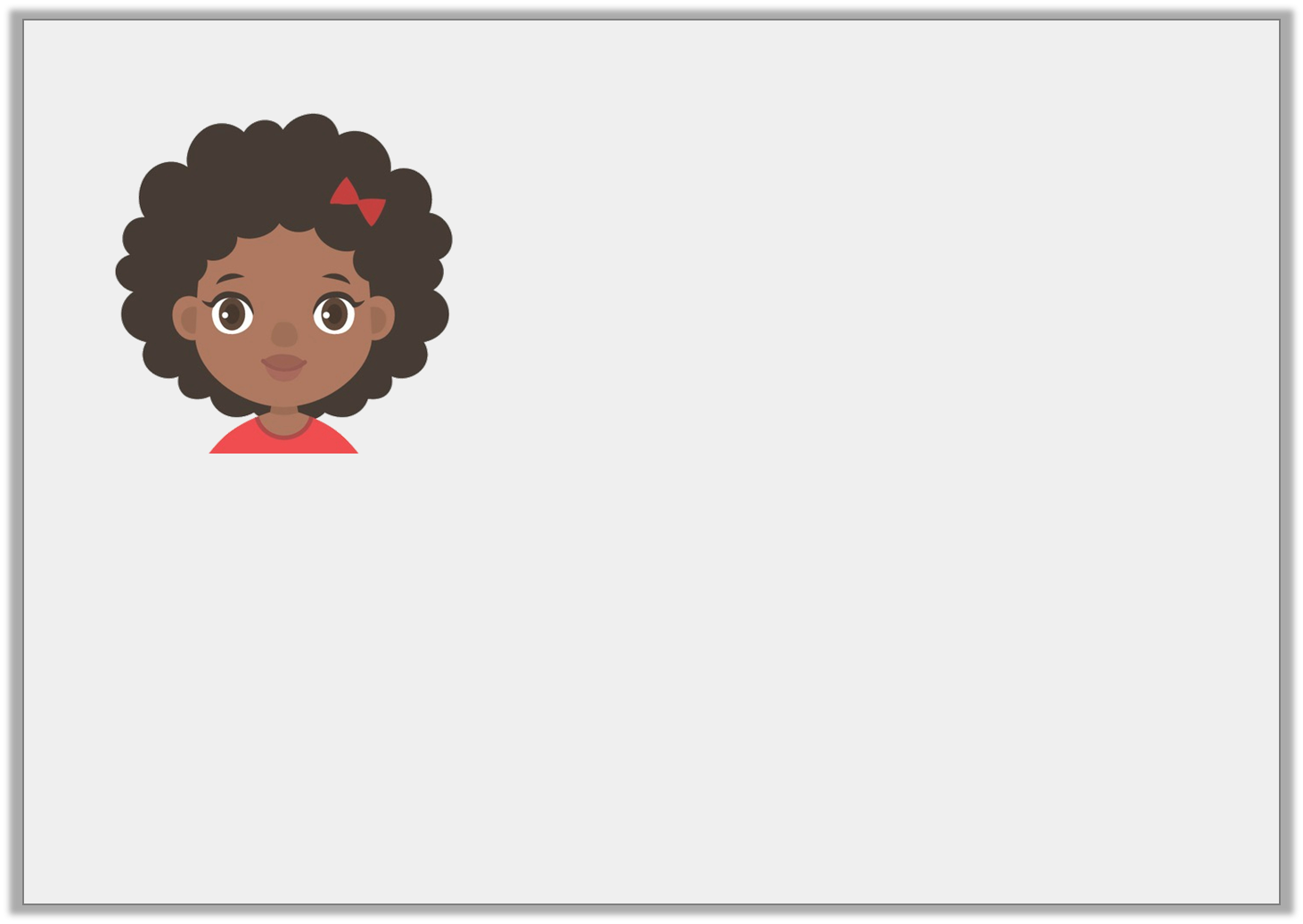 Reasoning 1








True or false? 
Explain your answer


False because the x axis comes first then the y axis (along the corridor up the stairs/walk before you climb).
You need to plot the y axis first.
Y5
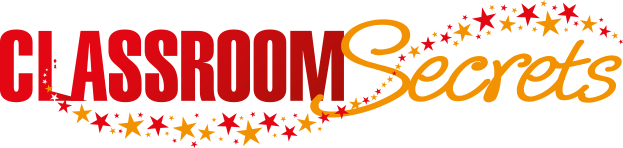 © Classroom Secrets Limited 2018
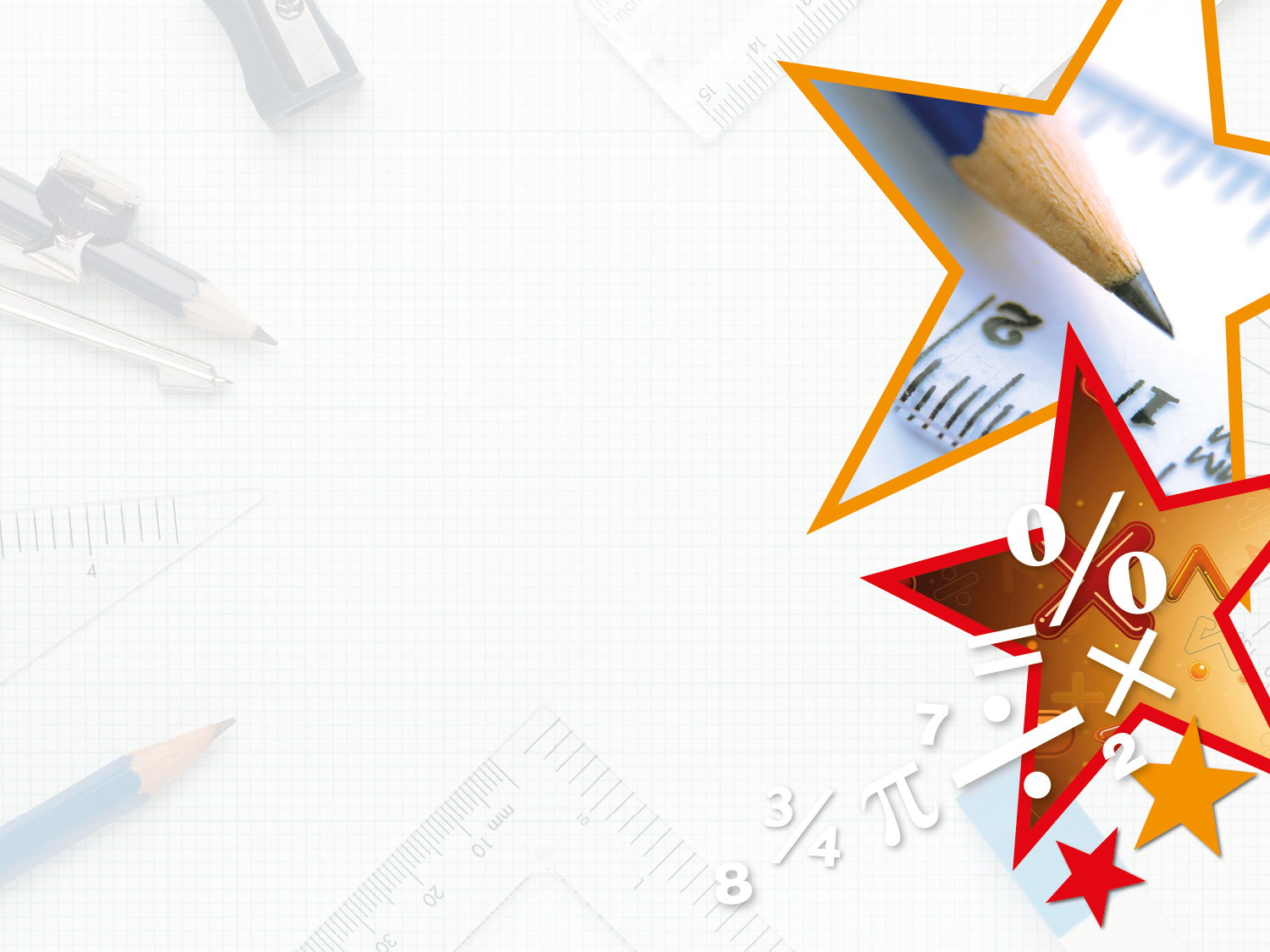 Reasoning 1

Plot the following coordinates:


Which is the odd one out? Prove it.
Y6
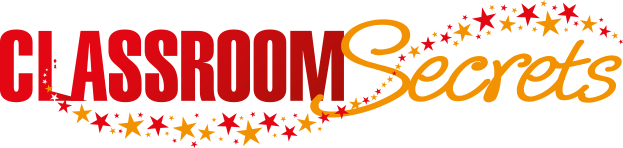 © Classroom Secrets Limited 2018
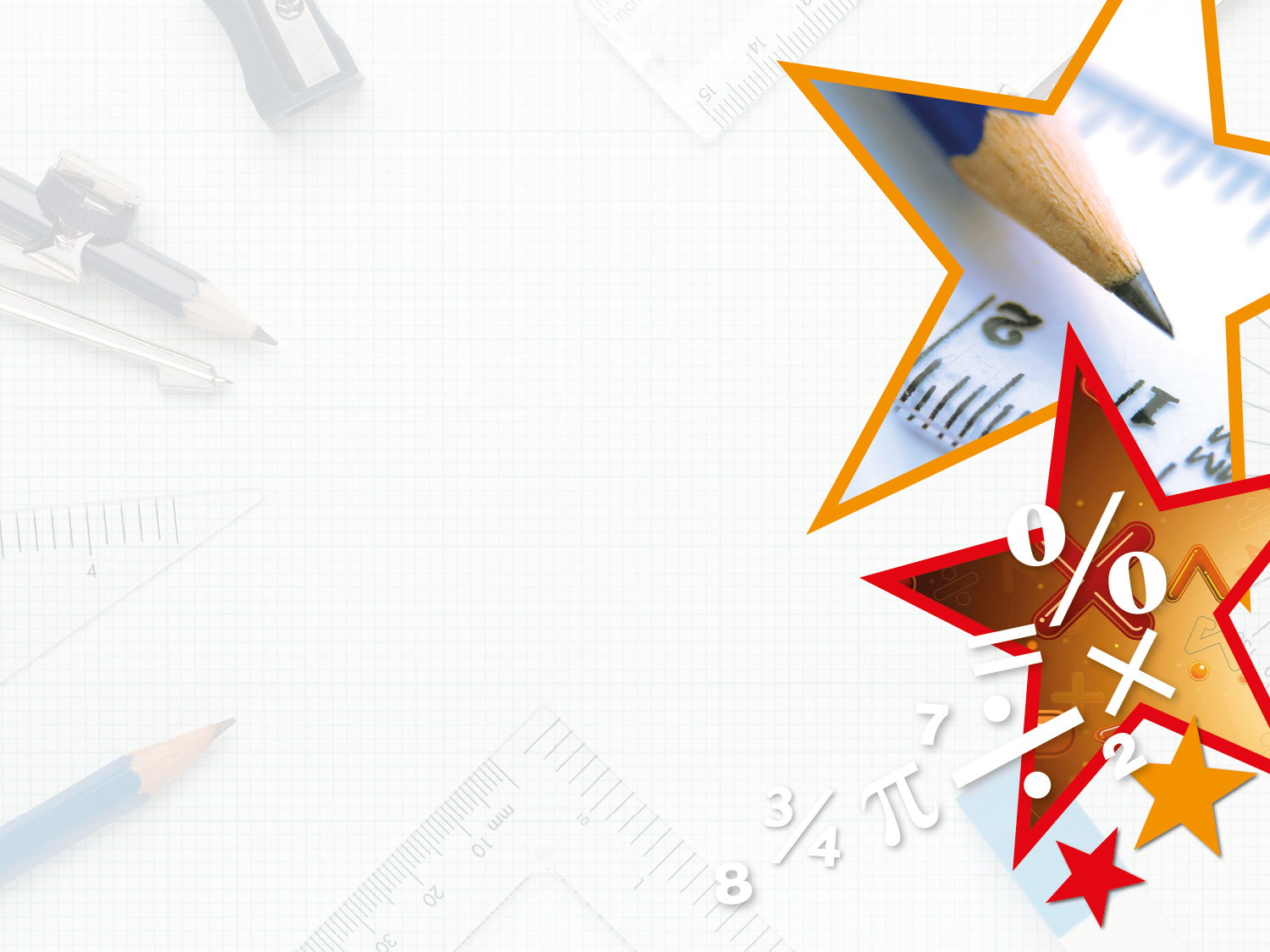 Reasoning 1

Plot the following coordinates:


Which is the odd one out? Prove it.











(5, 3) is the odd one out because…
Y6
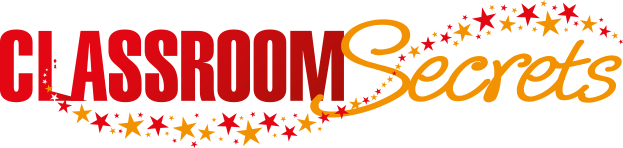 © Classroom Secrets Limited 2018
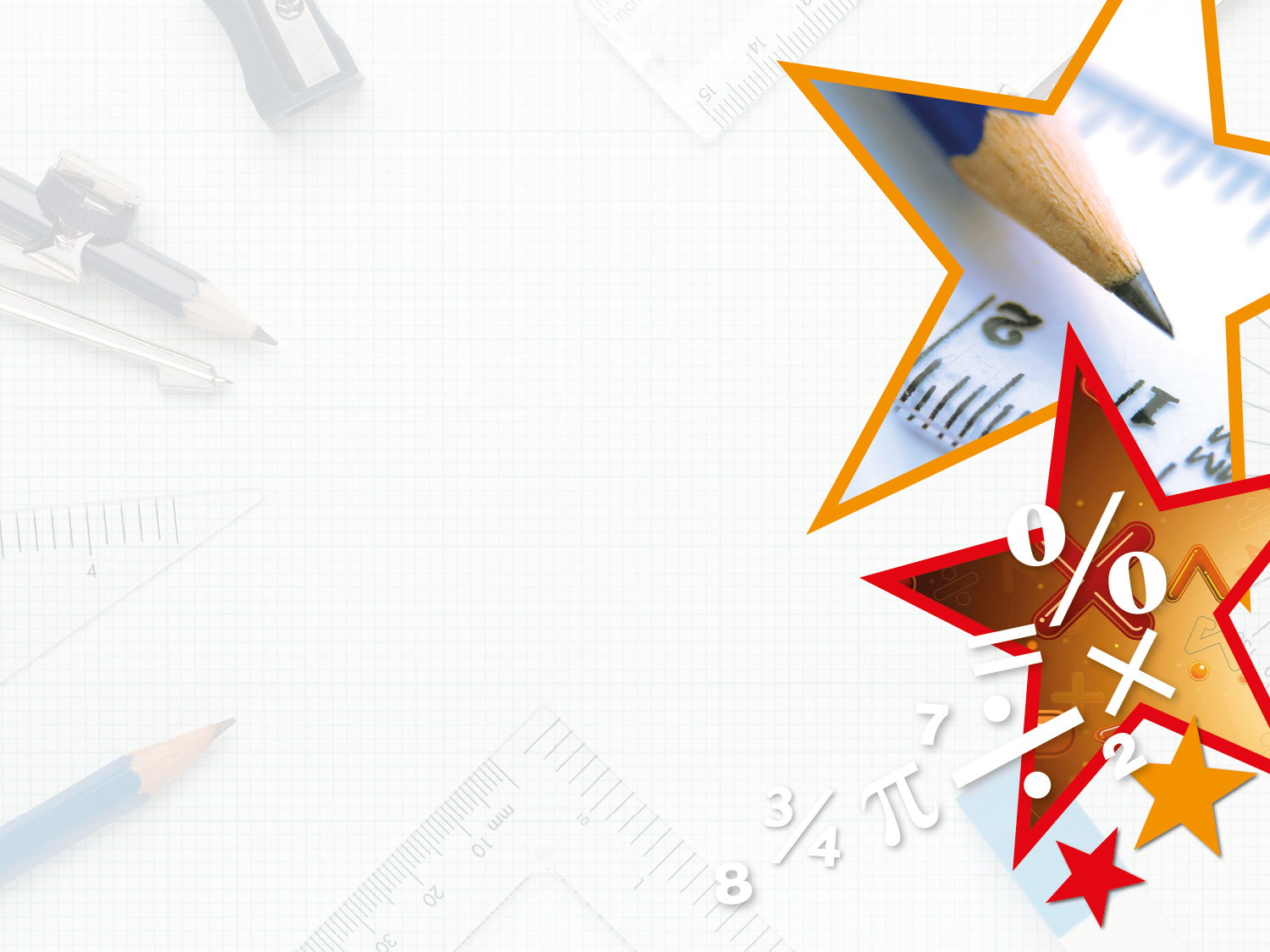 Reasoning 1

Plot the following coordinates:


Which is the odd one out? Prove it.











(5, 3) is the odd one out because the other coordinates make a pentagon if joined up.
Y6
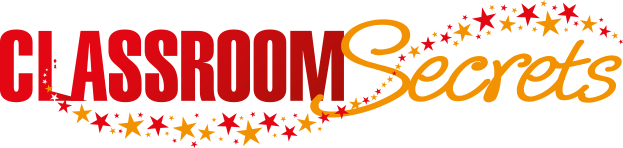 © Classroom Secrets Limited 2018
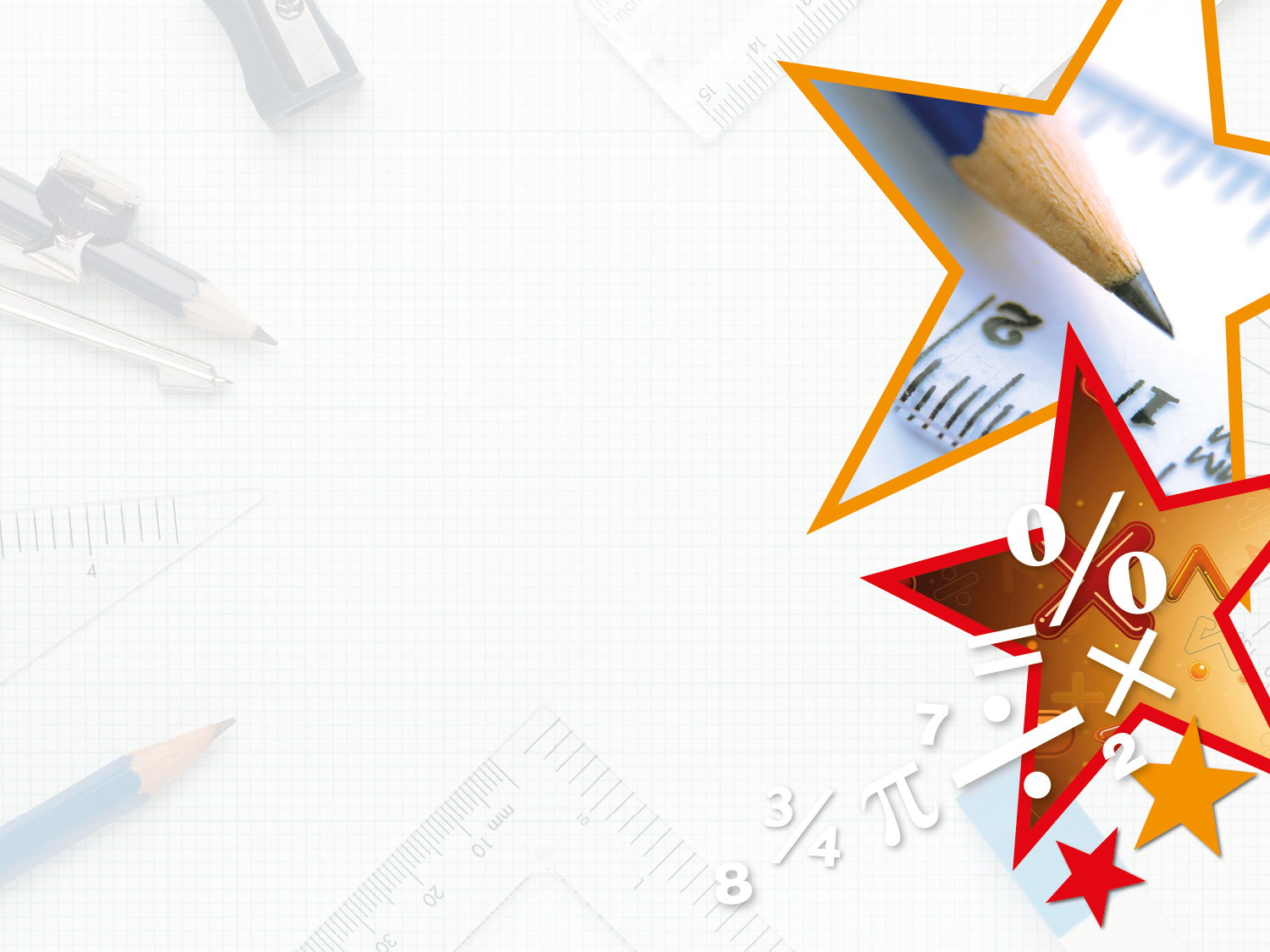 Problem Solving 1

Bella is drawing a hexagon. She has plotted the first two points. What coordinates complete the shape?
Y6
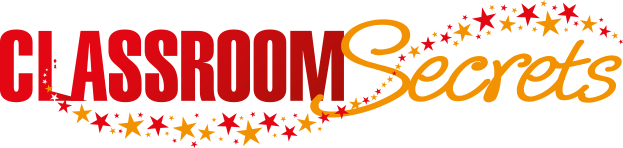 © Classroom Secrets Limited 2018
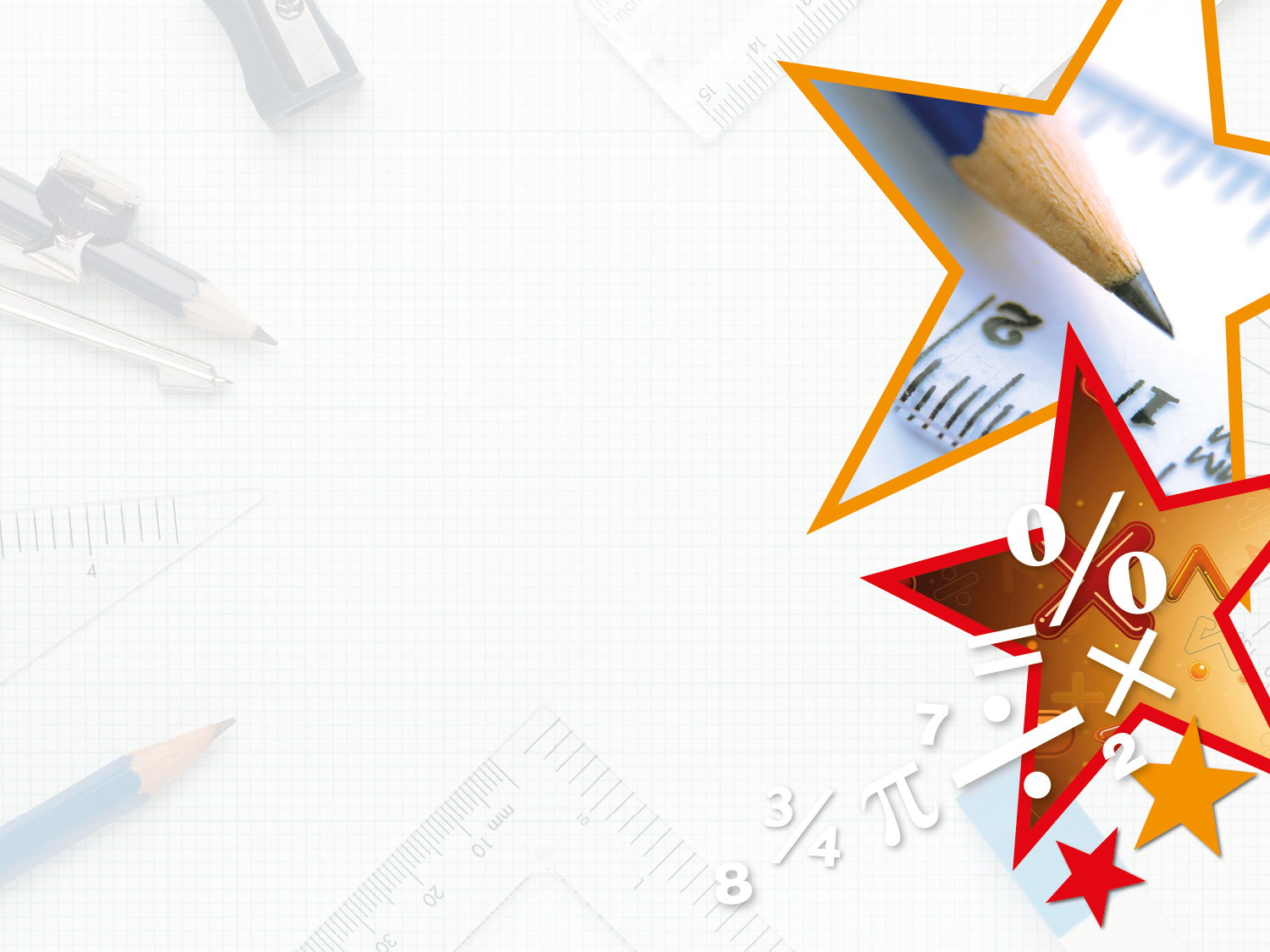 Problem Solving 1

Bella is drawing a hexagon. She has plotted the first two points. What coordinates complete the shape?













Various answers, for example: (7, 6), (8, 4), (7, 2), (5, 2)
Y6
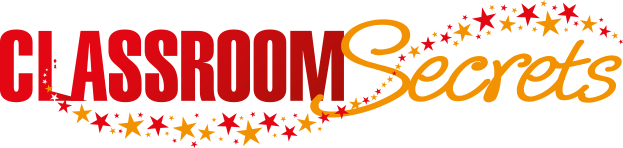 © Classroom Secrets Limited 2018
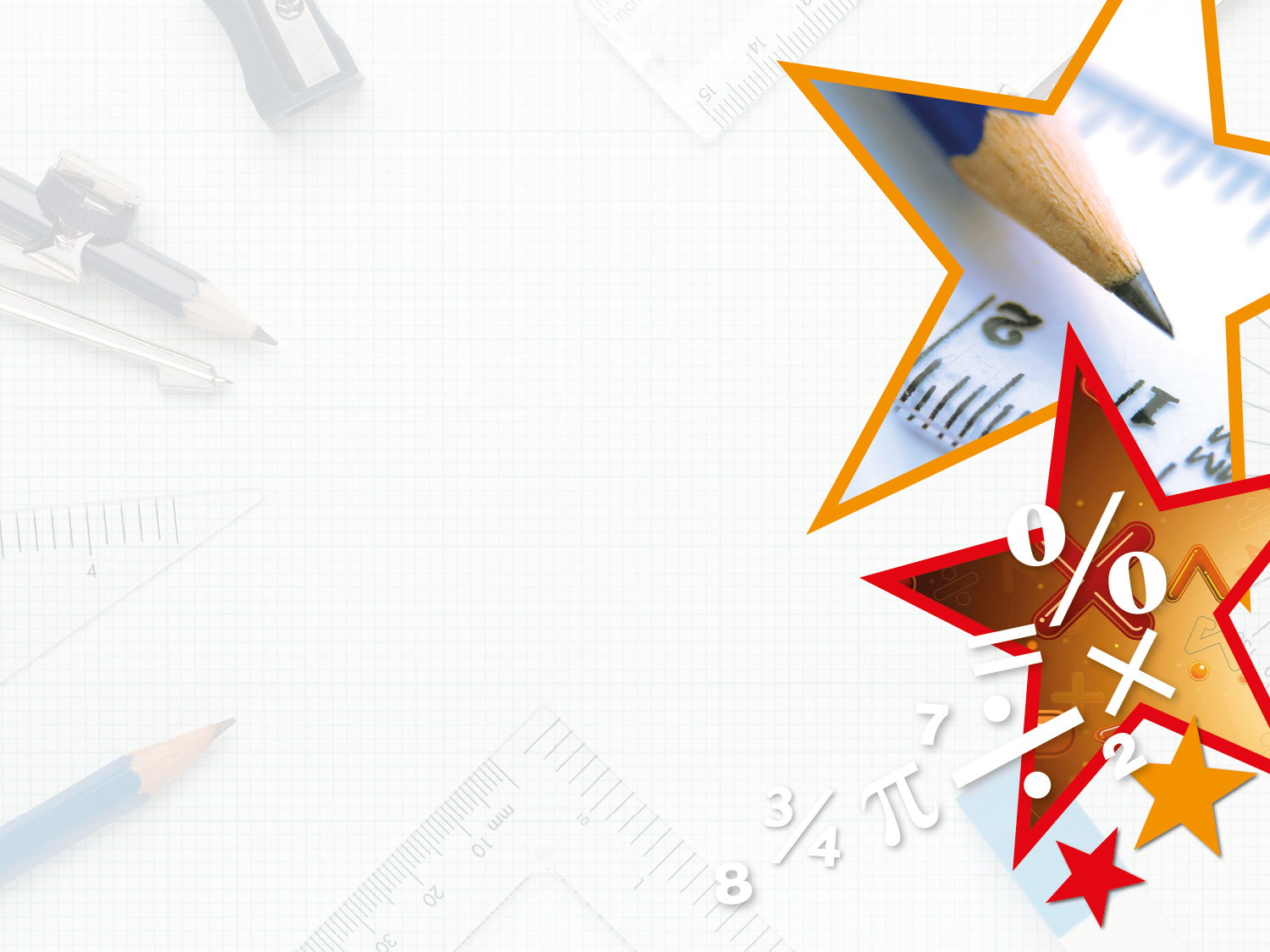 Problem Solving 2

Which coordinates could be joined to create a pentagon with a line of symmetry?
Y6
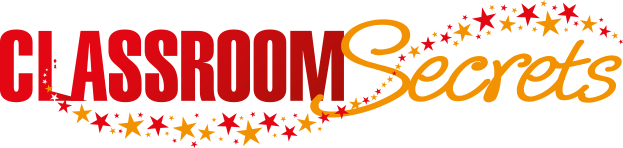 © Classroom Secrets Limited 2018
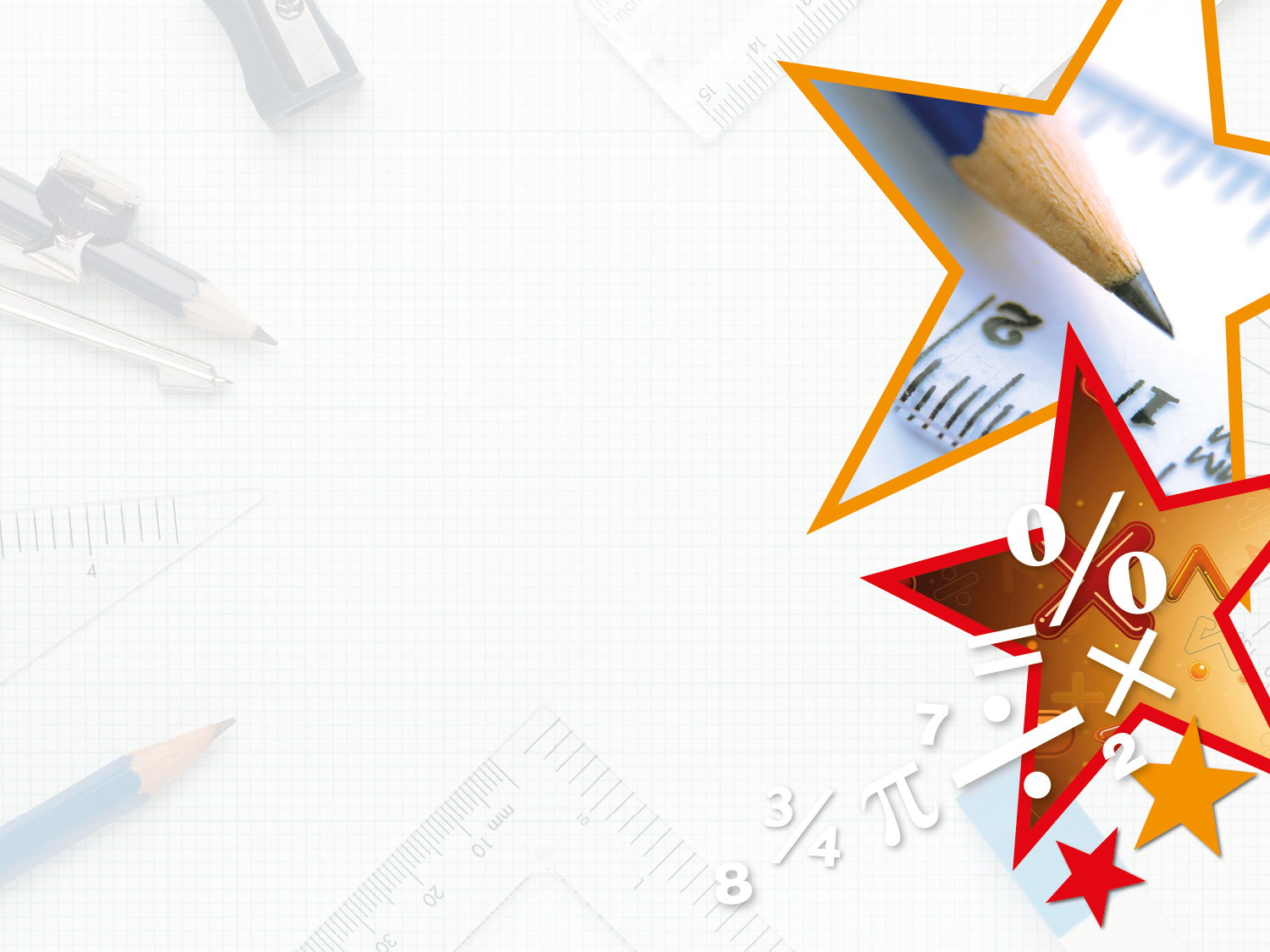 Problem Solving 2

Which coordinates could be joined to create a pentagon with a line of symmetry?














(6, 3), (3, 3), (1, 5), (3, 7), (6, 7)
Y6
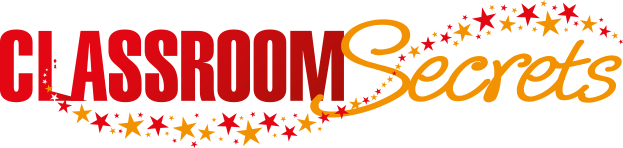 © Classroom Secrets Limited 2018